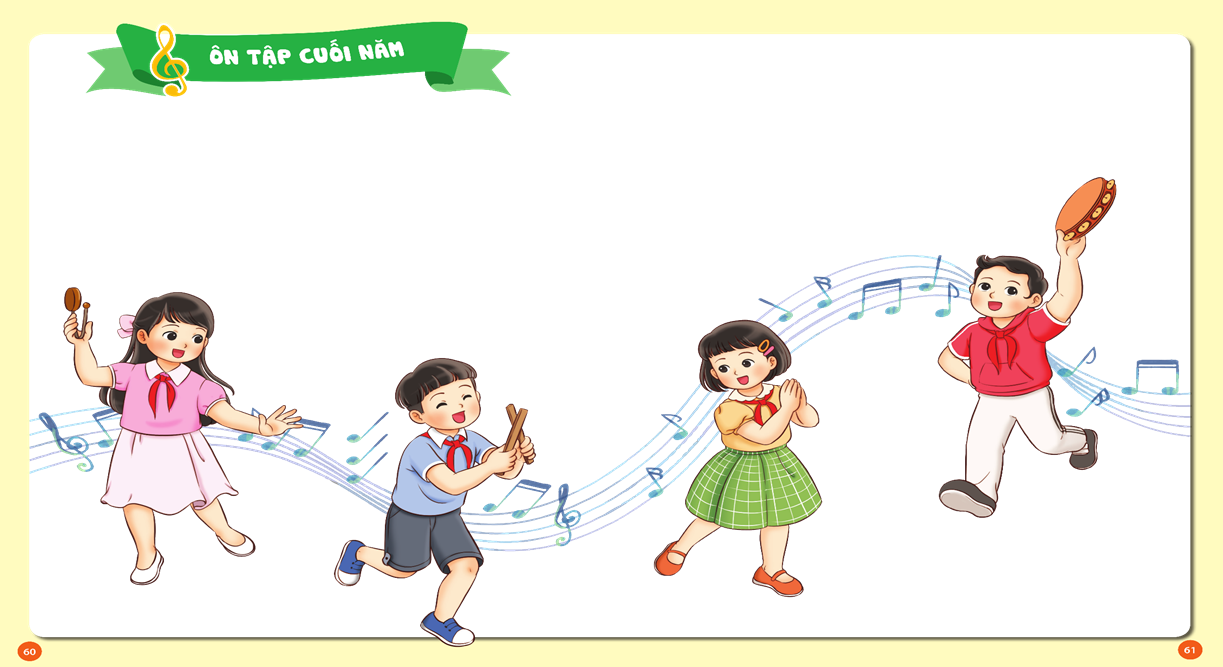 Chuẩn bị đồ dùng học tập
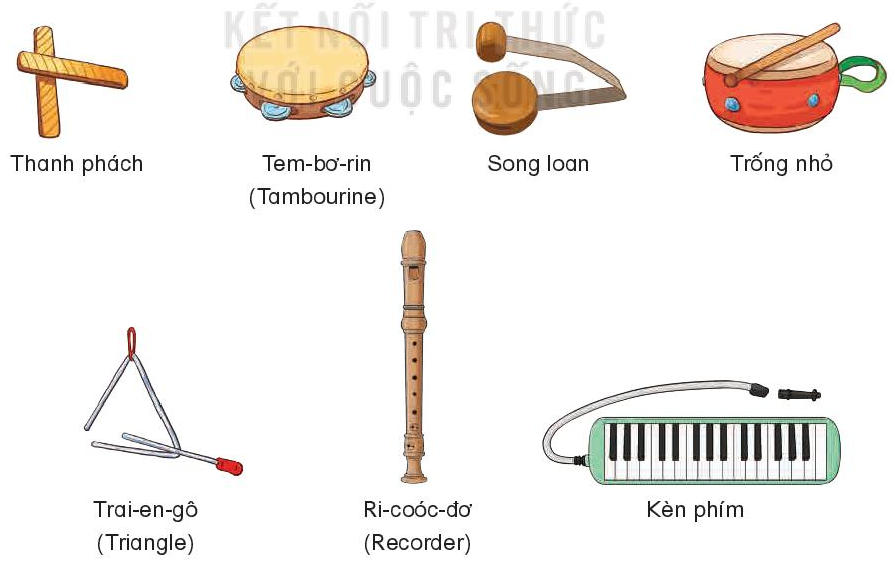 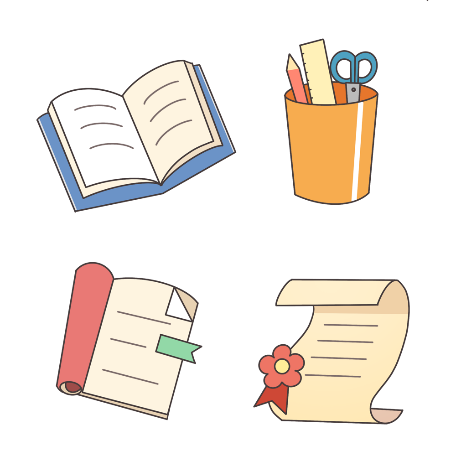 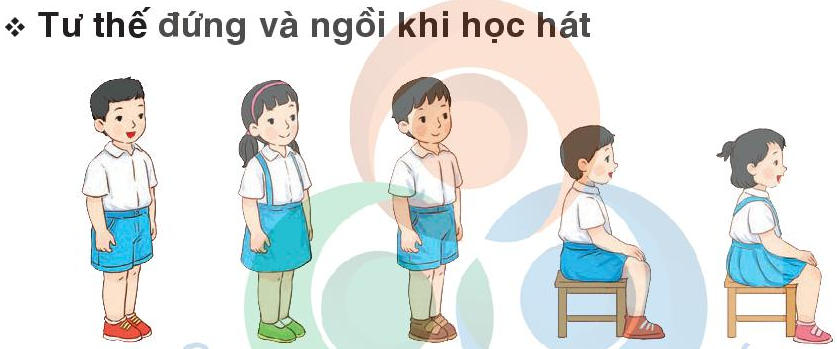 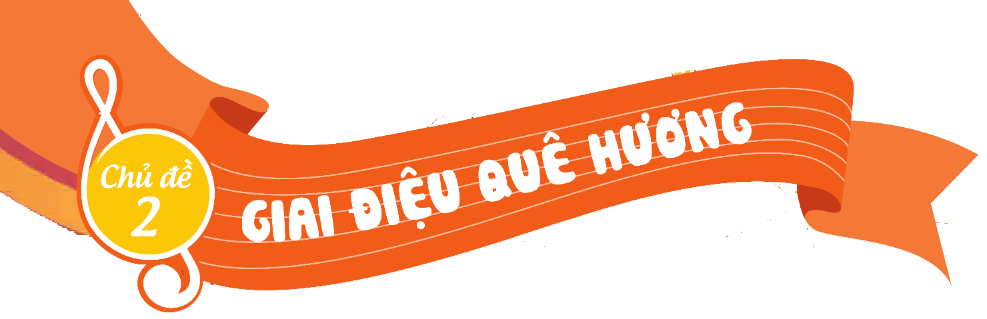 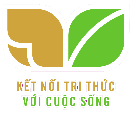 TIẾT 6
ÔN TẬP BÀI HÁT CHIM SÁO
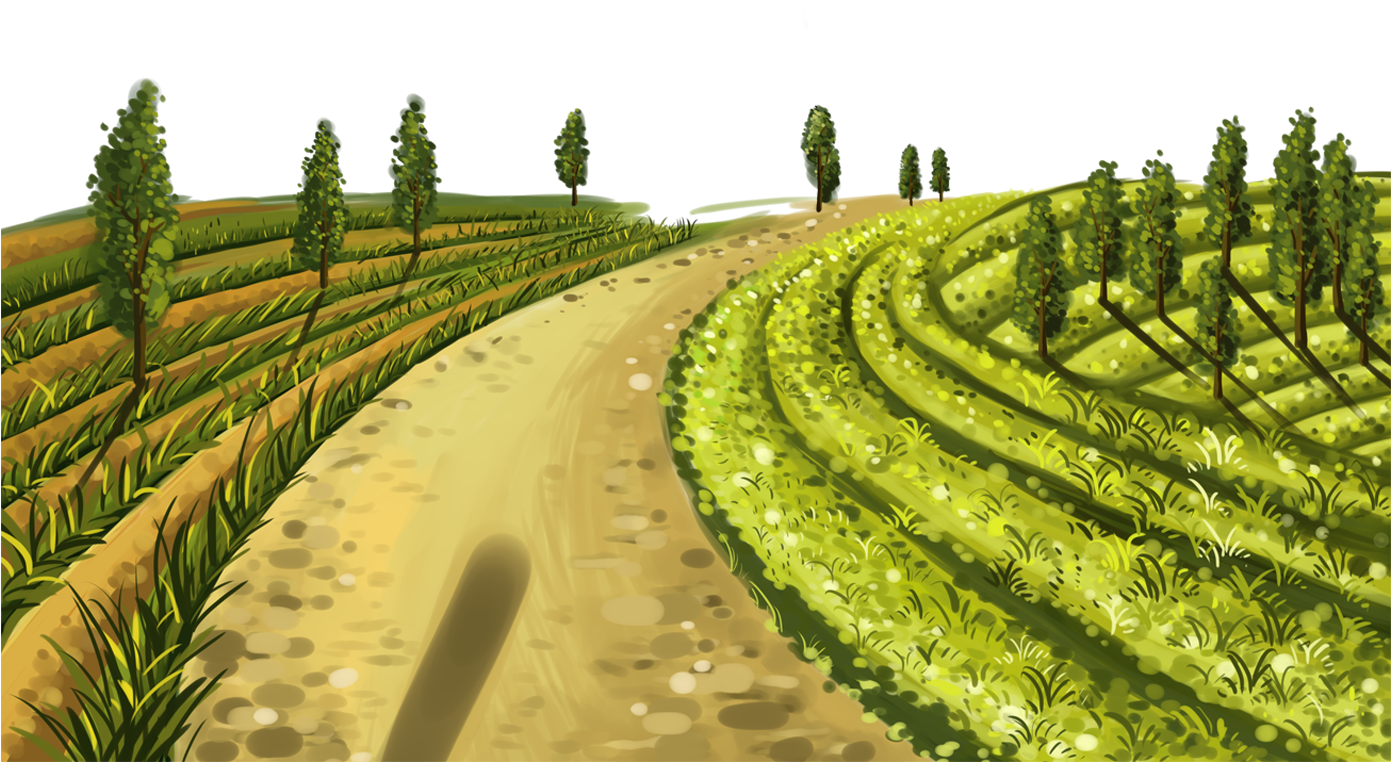 NHẠC CỤ: NHẠC CỤ GÕ, NHẠC CỤ GIA ĐIỆU
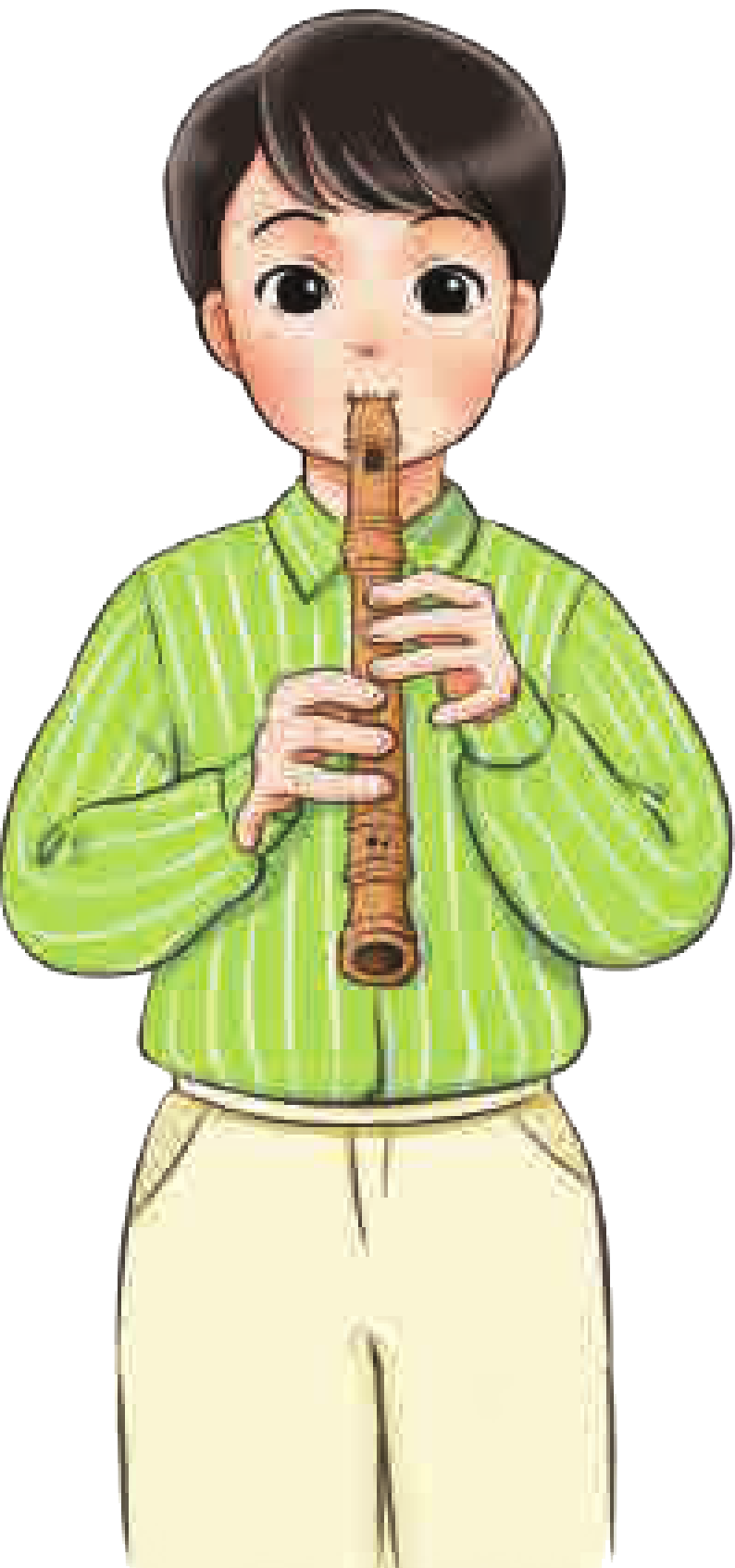 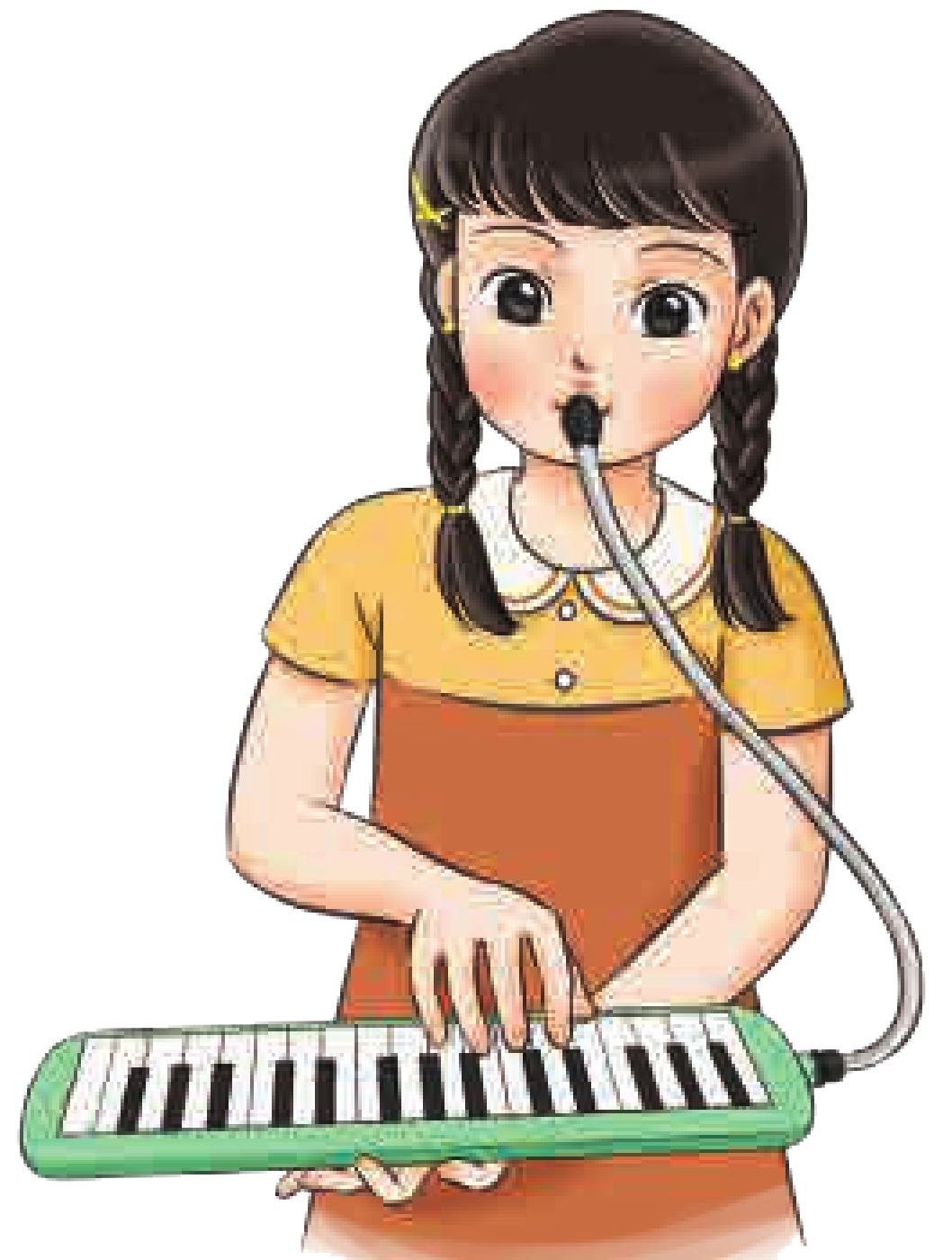 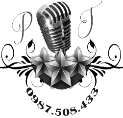 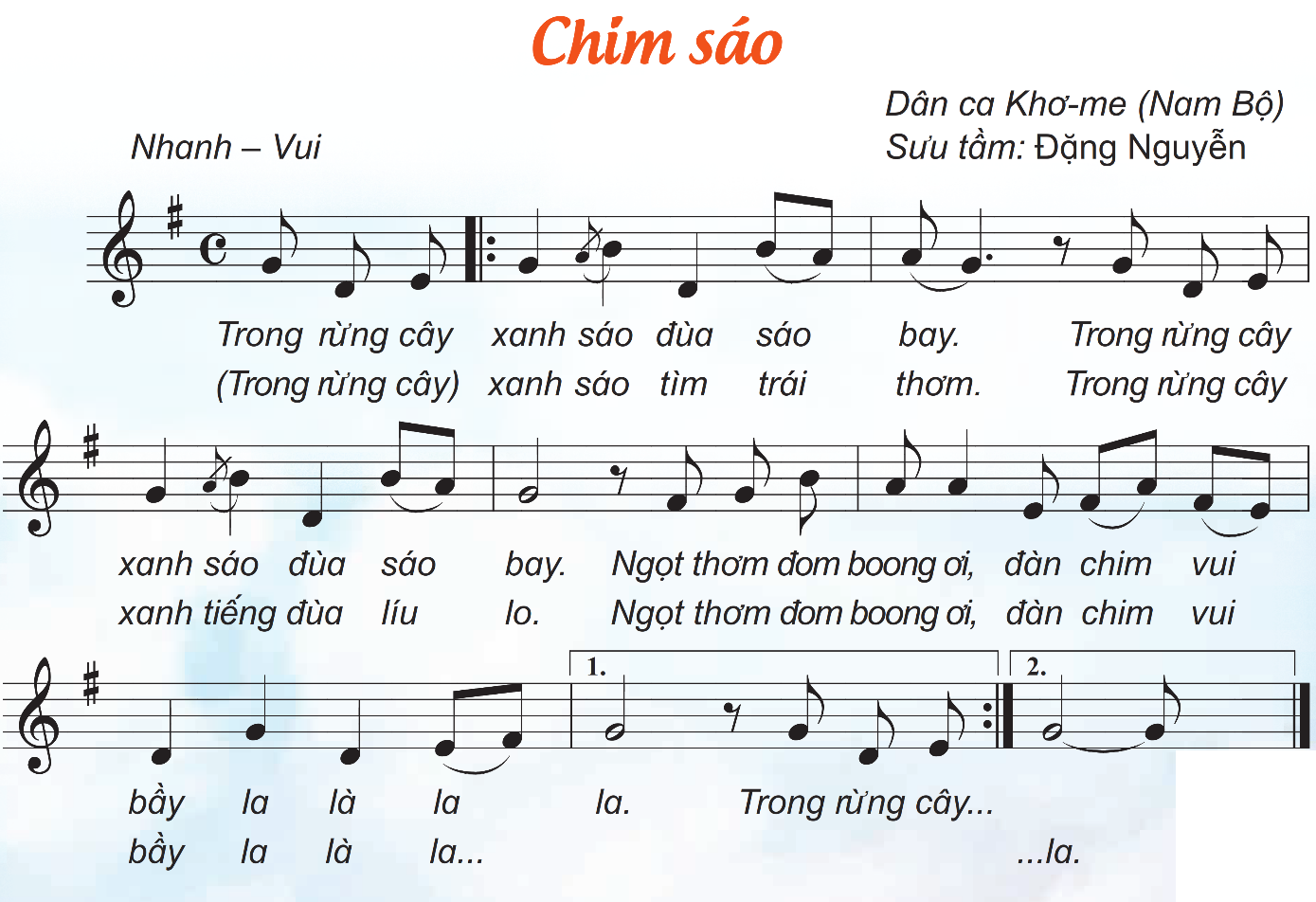 ÔN TẬP BÀI HÁT CHIM SÁO
Luyện tập
Ôn các hình thức
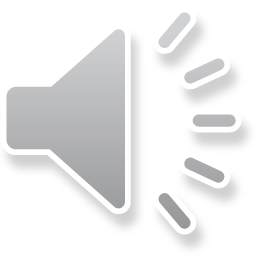 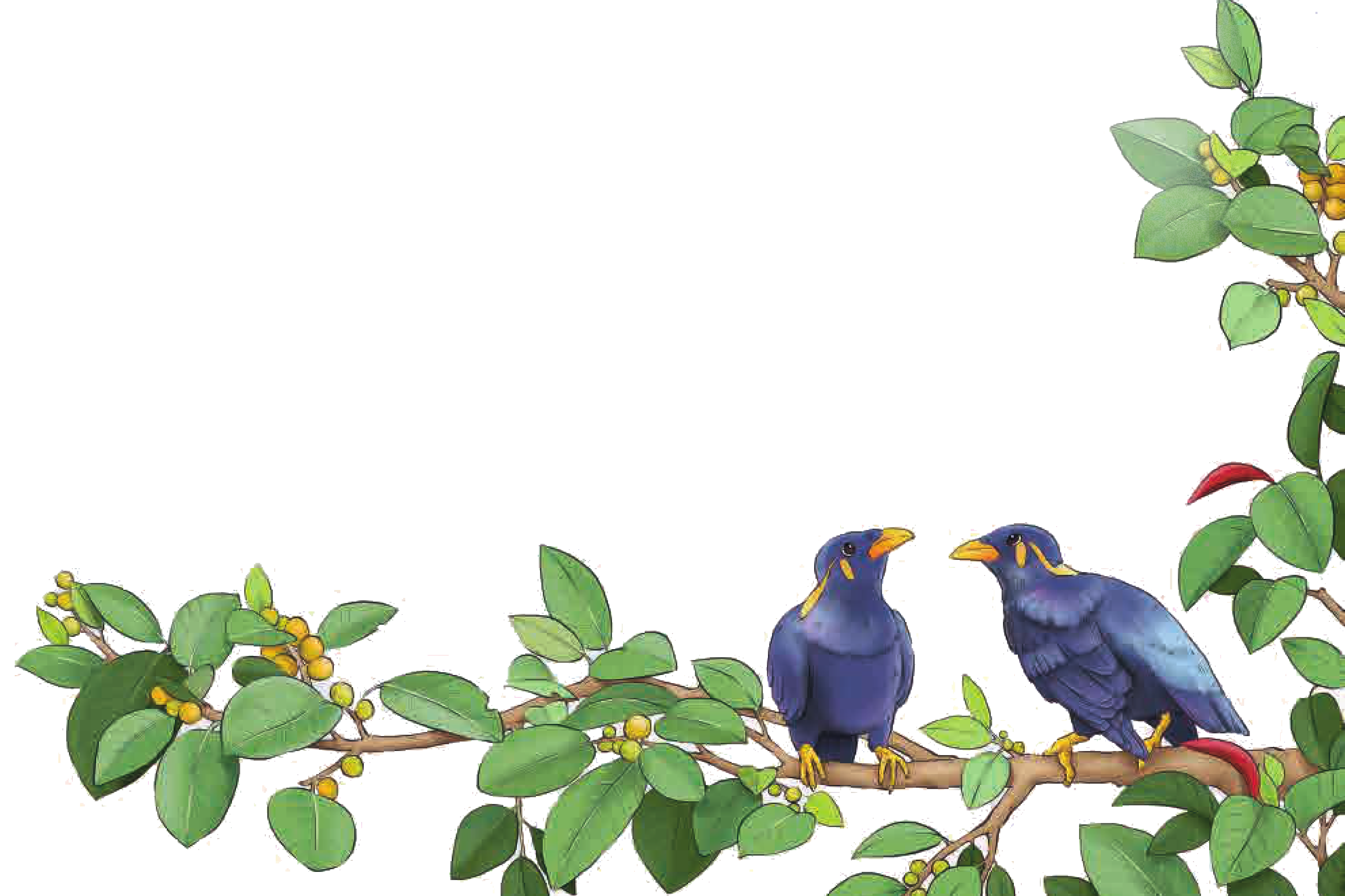 Hát kết hợp vỗ tay tay theo nhịp
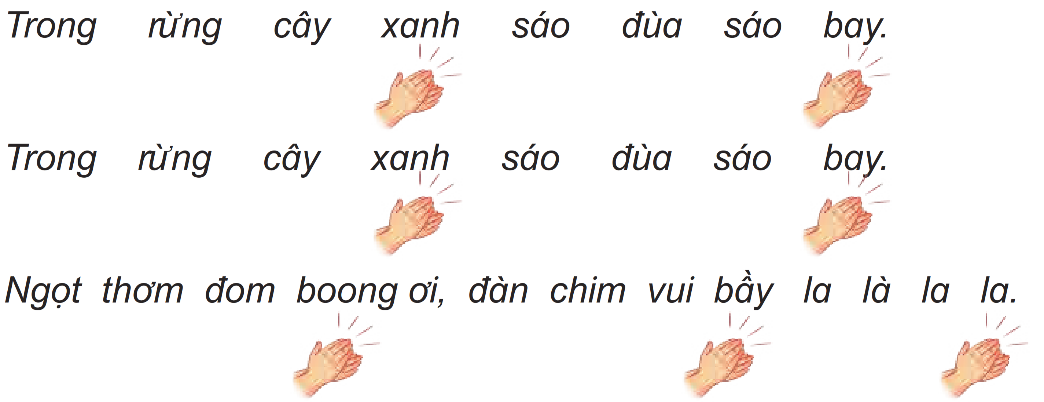 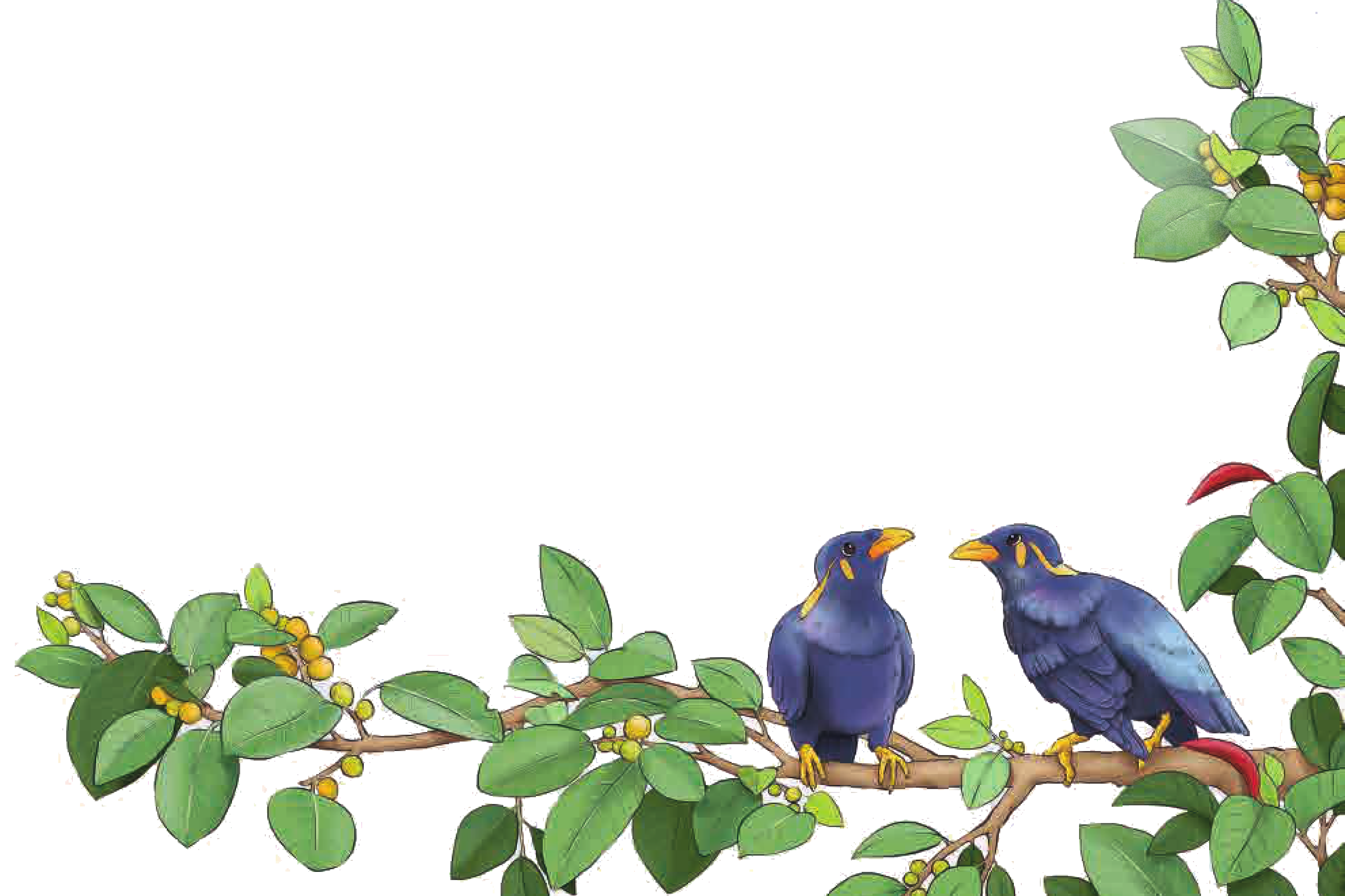 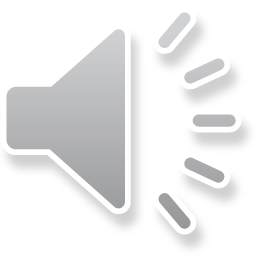 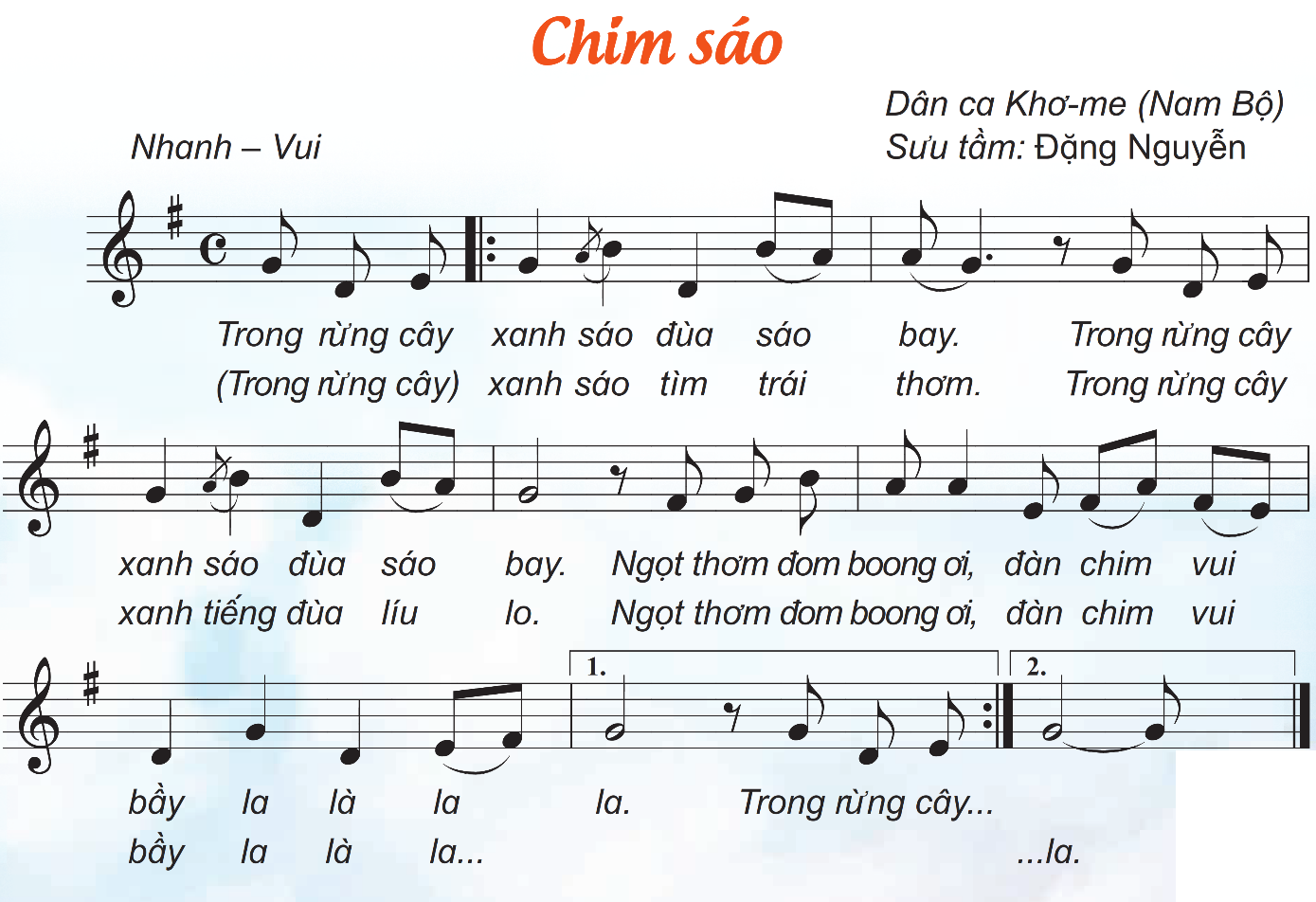 Hát nối tiếp hình thức song ca
2 bạn nam: Hát câu 1
2 bạn nữ: Hát câu 2
2 bạn nam: Hát câu 3
2 bạn nữ: Hát câu 4
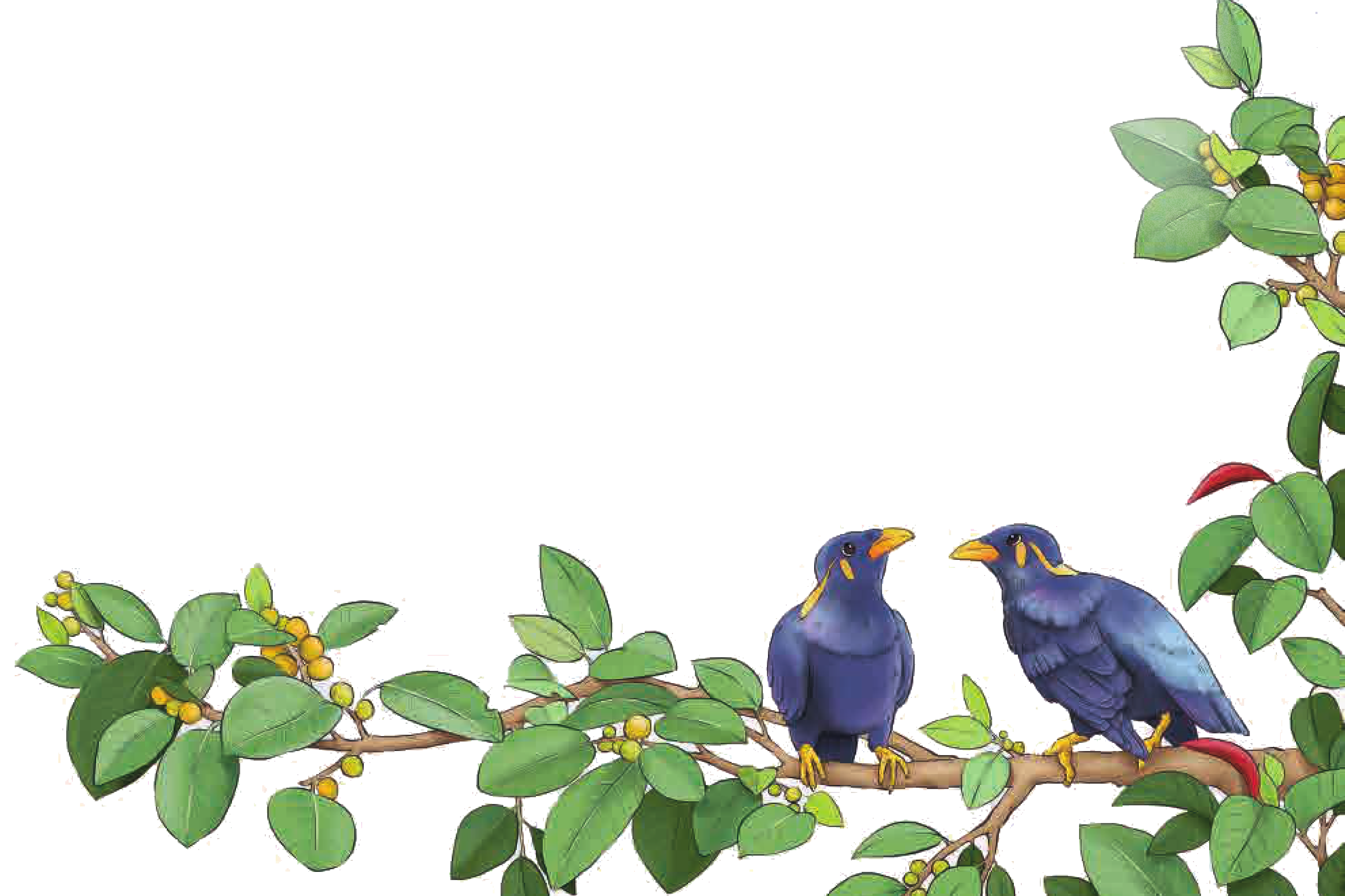 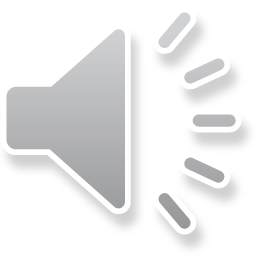 Hát kết hợp hình thức tự chọn
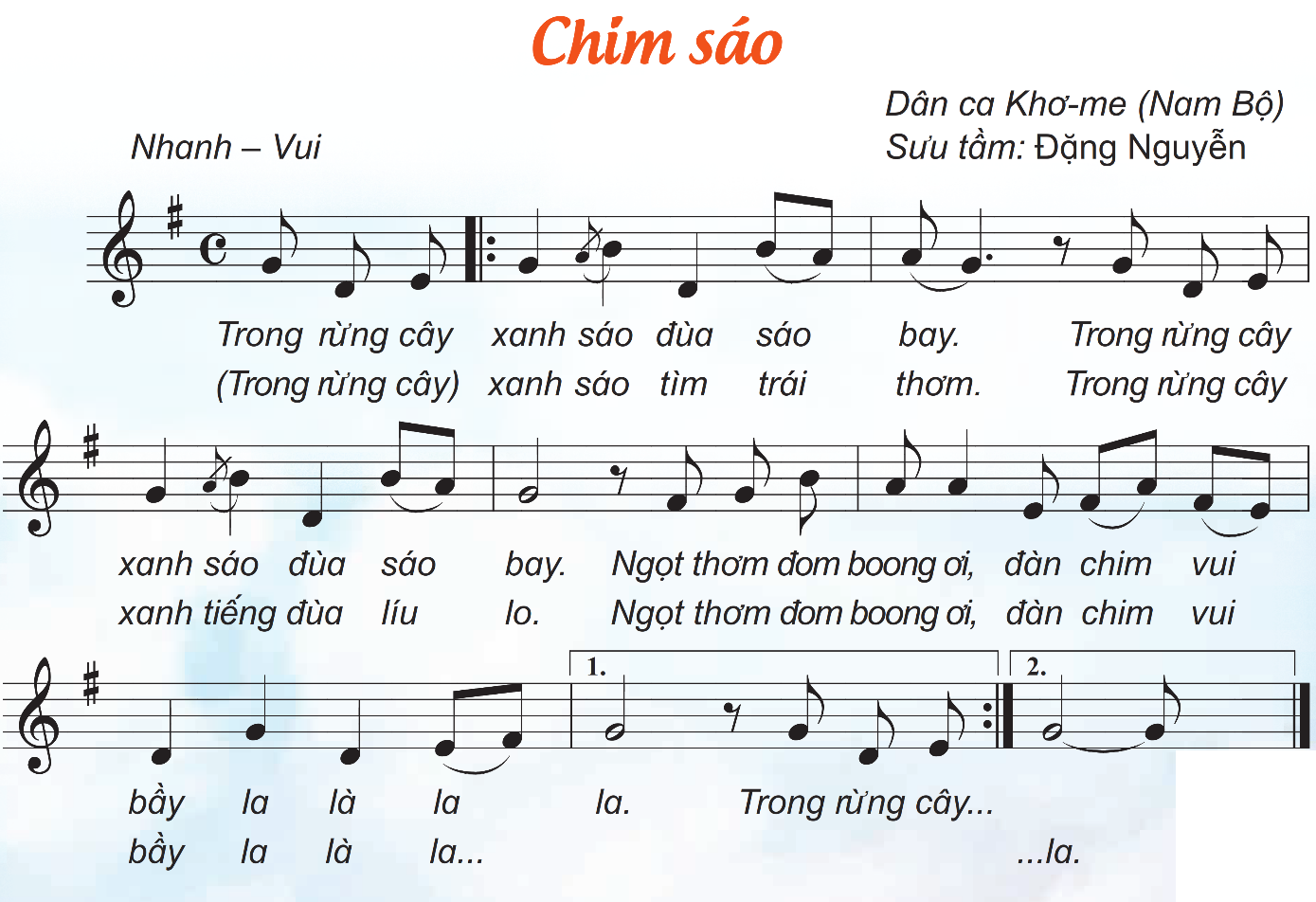 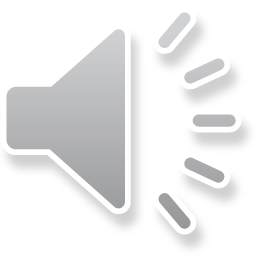 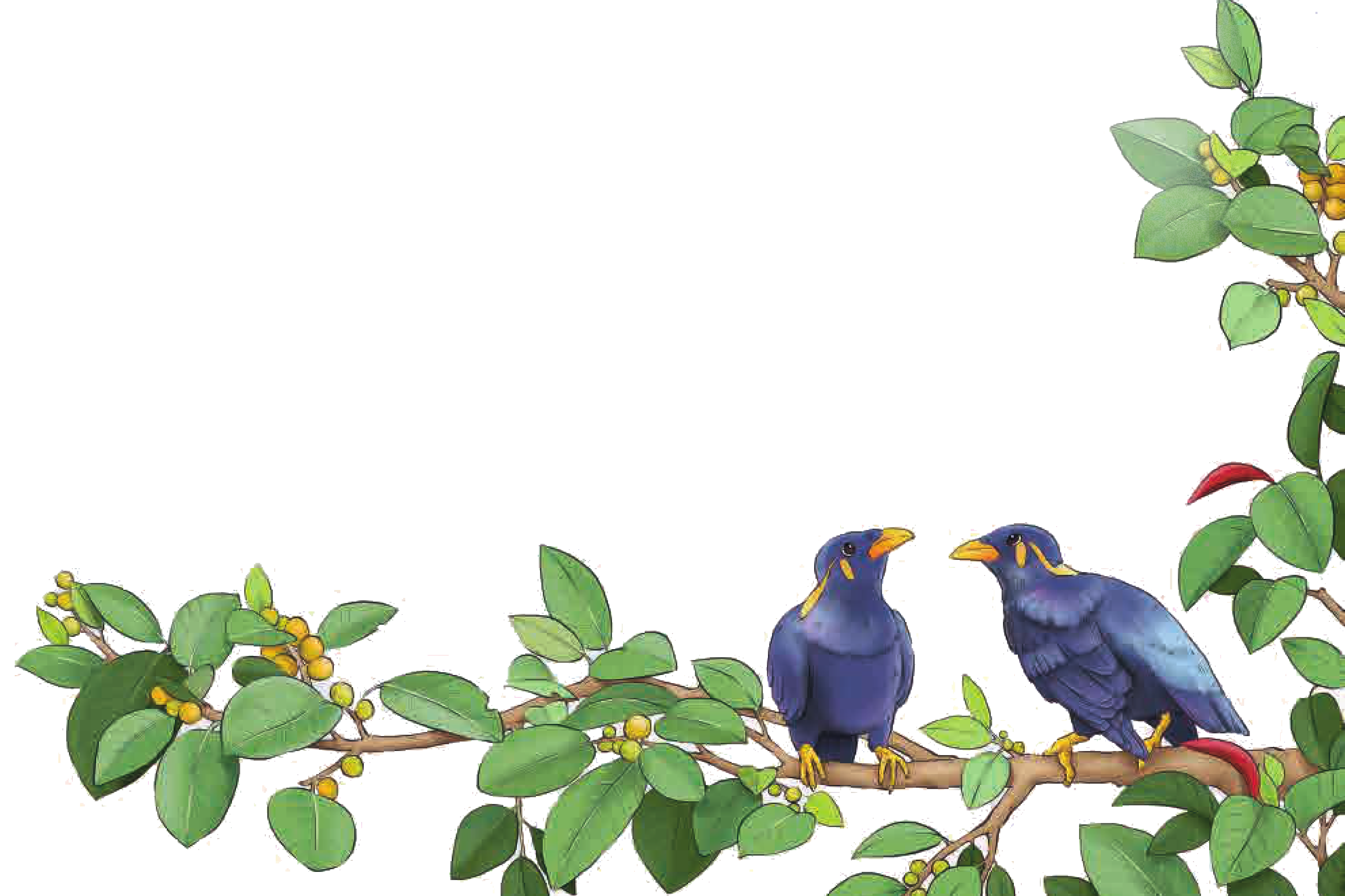 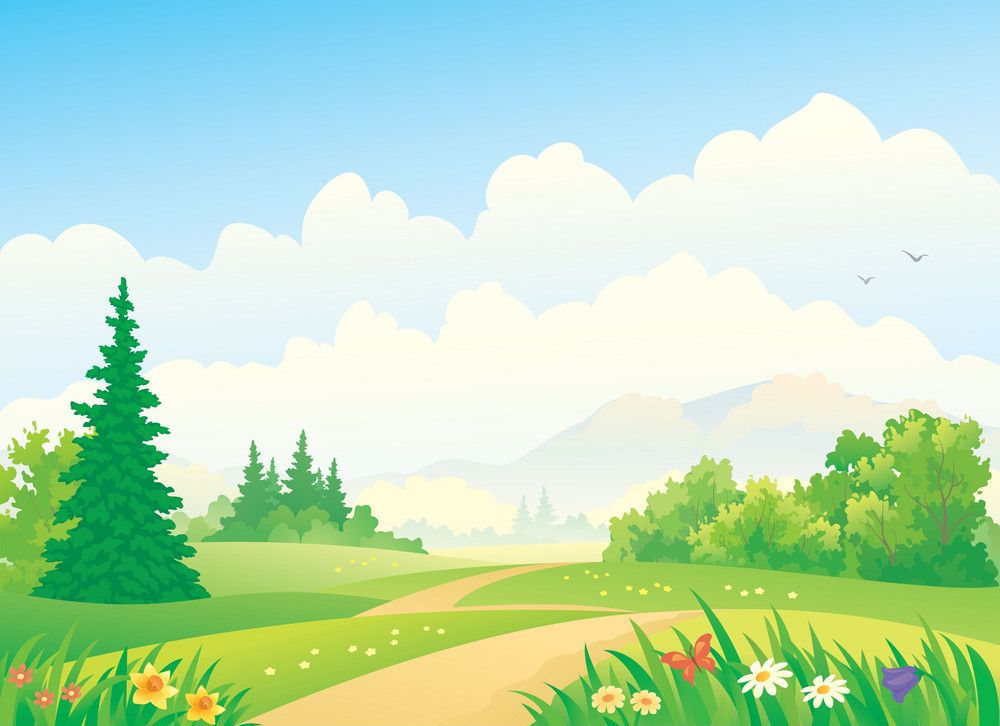 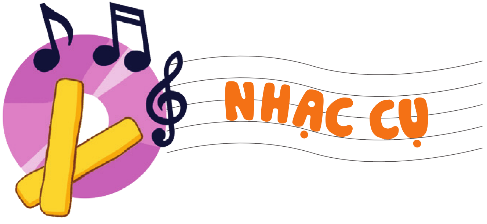 Hình thành kiến thức
NHẠC CỤ GÕ, NHẠC CỤ GIA ĐIỆU
Nghe gõ mẫu, luyện tập và gõ nối tiếp
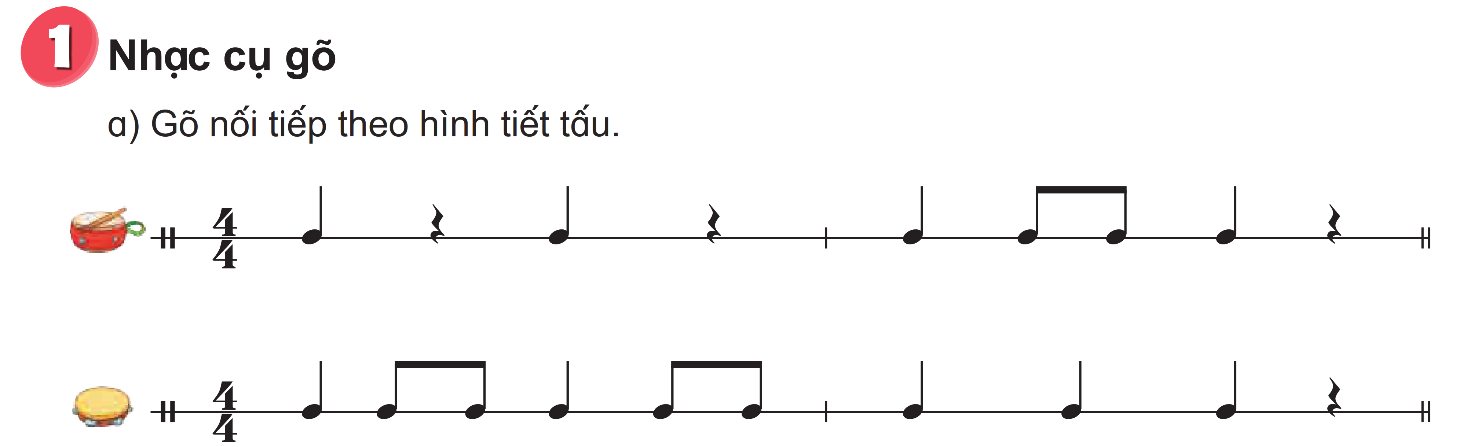 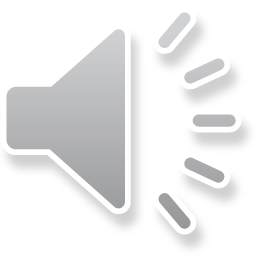 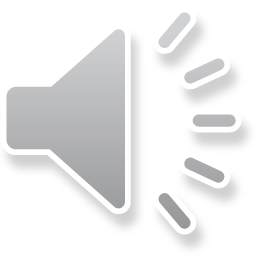 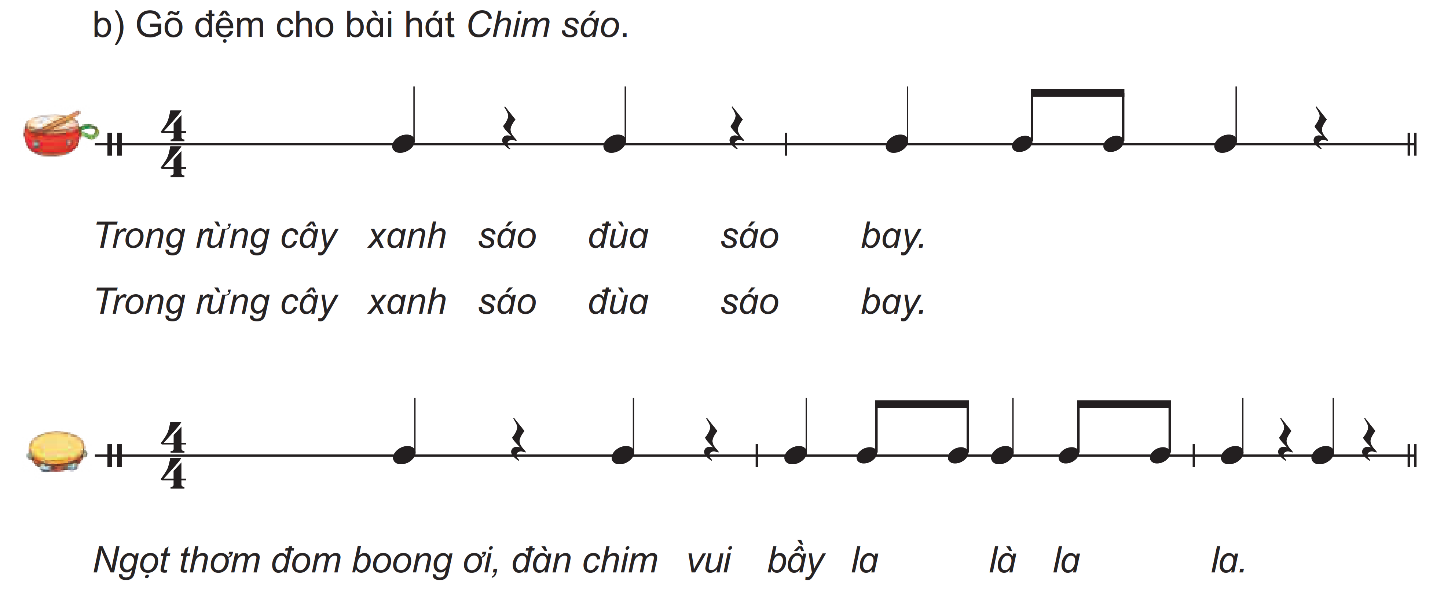 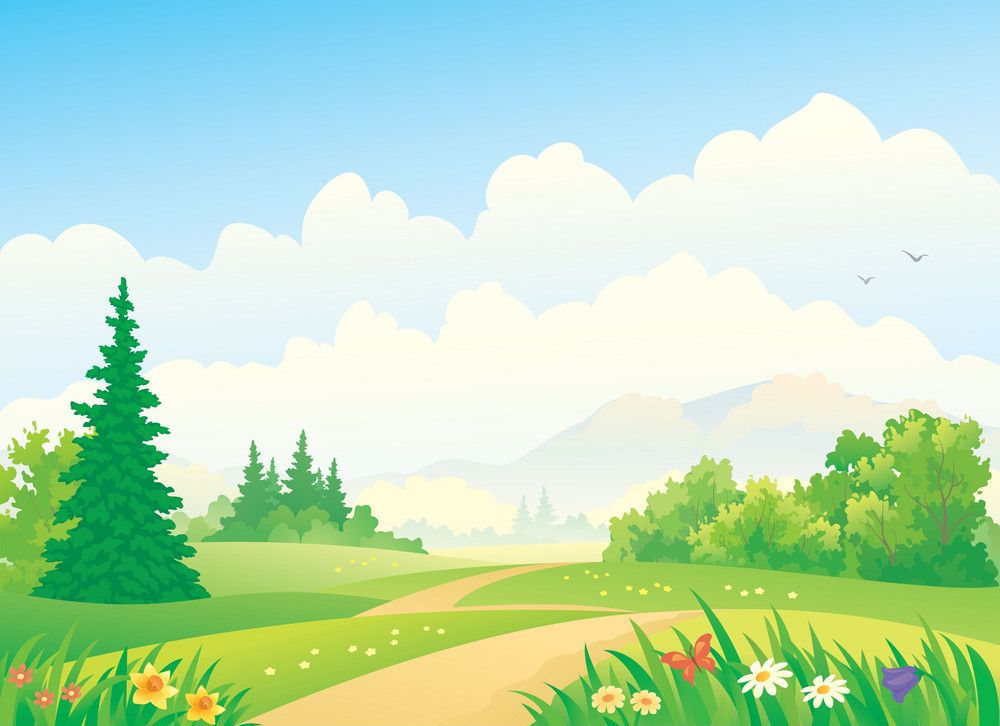 Nhóm 1: Câu 1,2
Nhóm 2: Câu 3,4
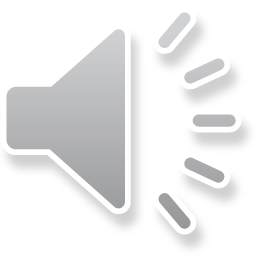 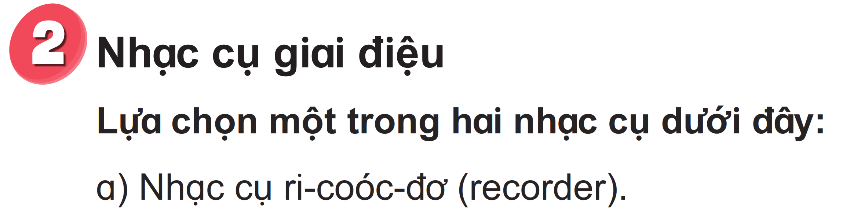 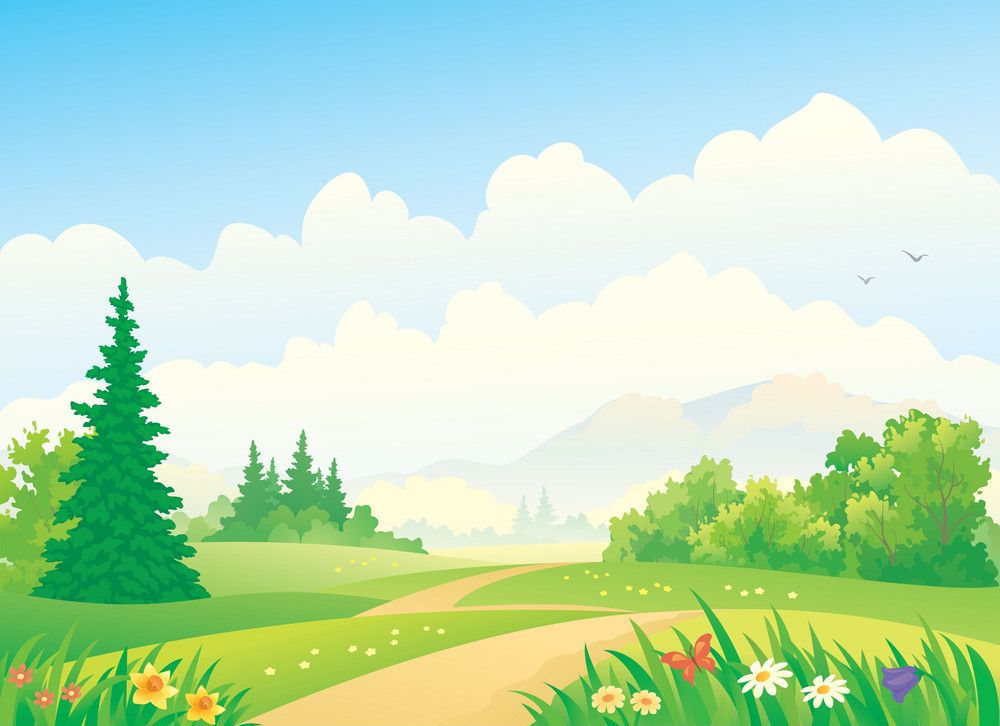 Giới thiệu
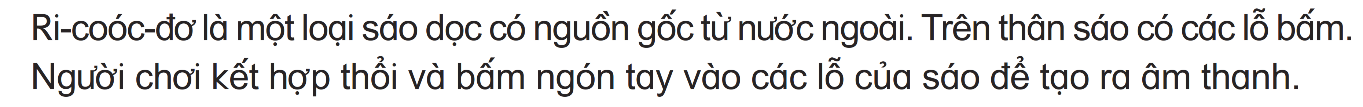 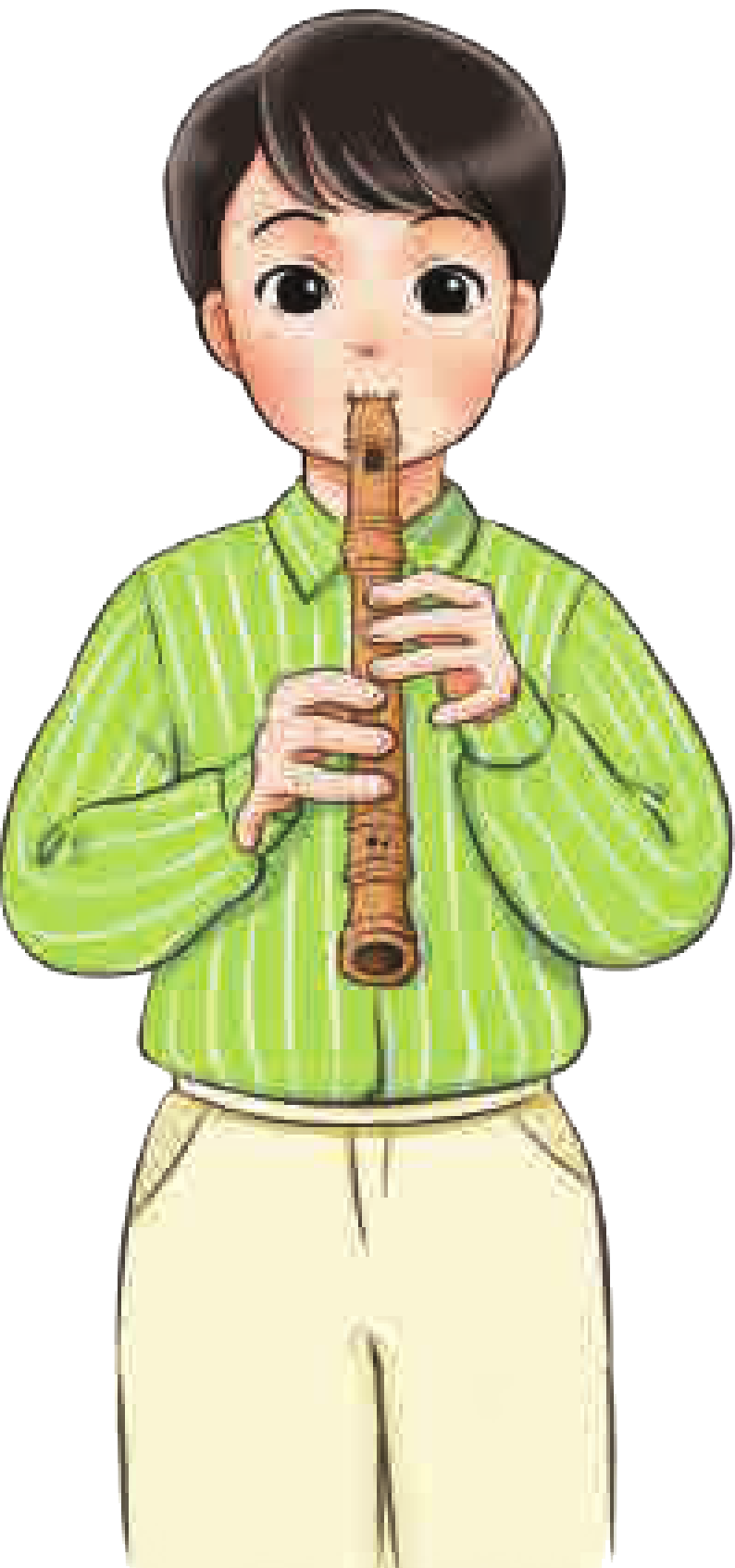 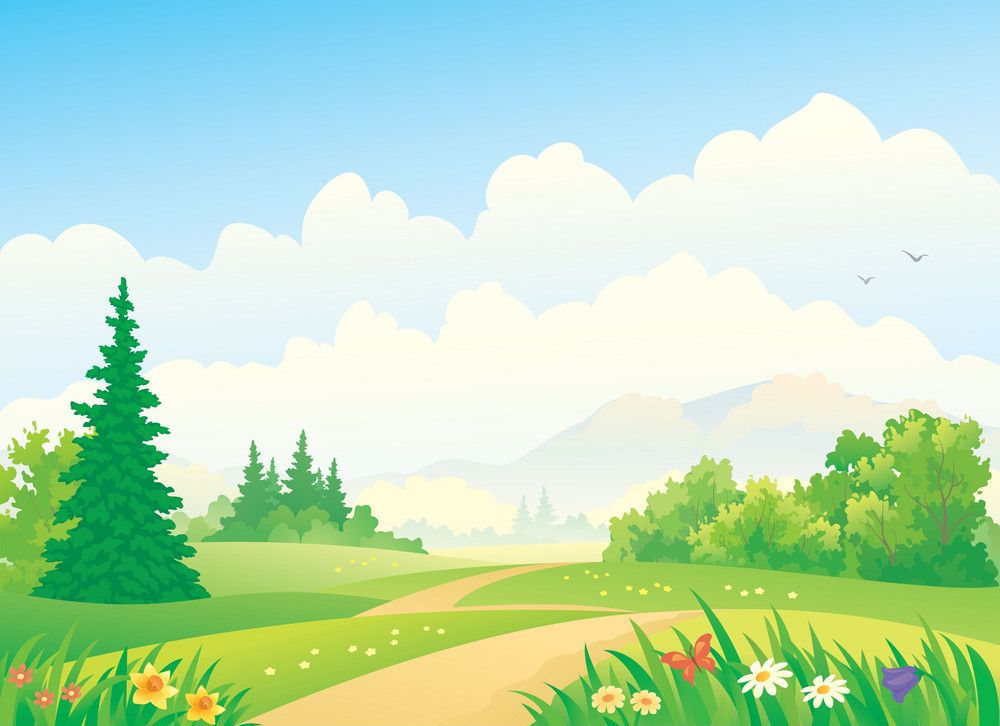 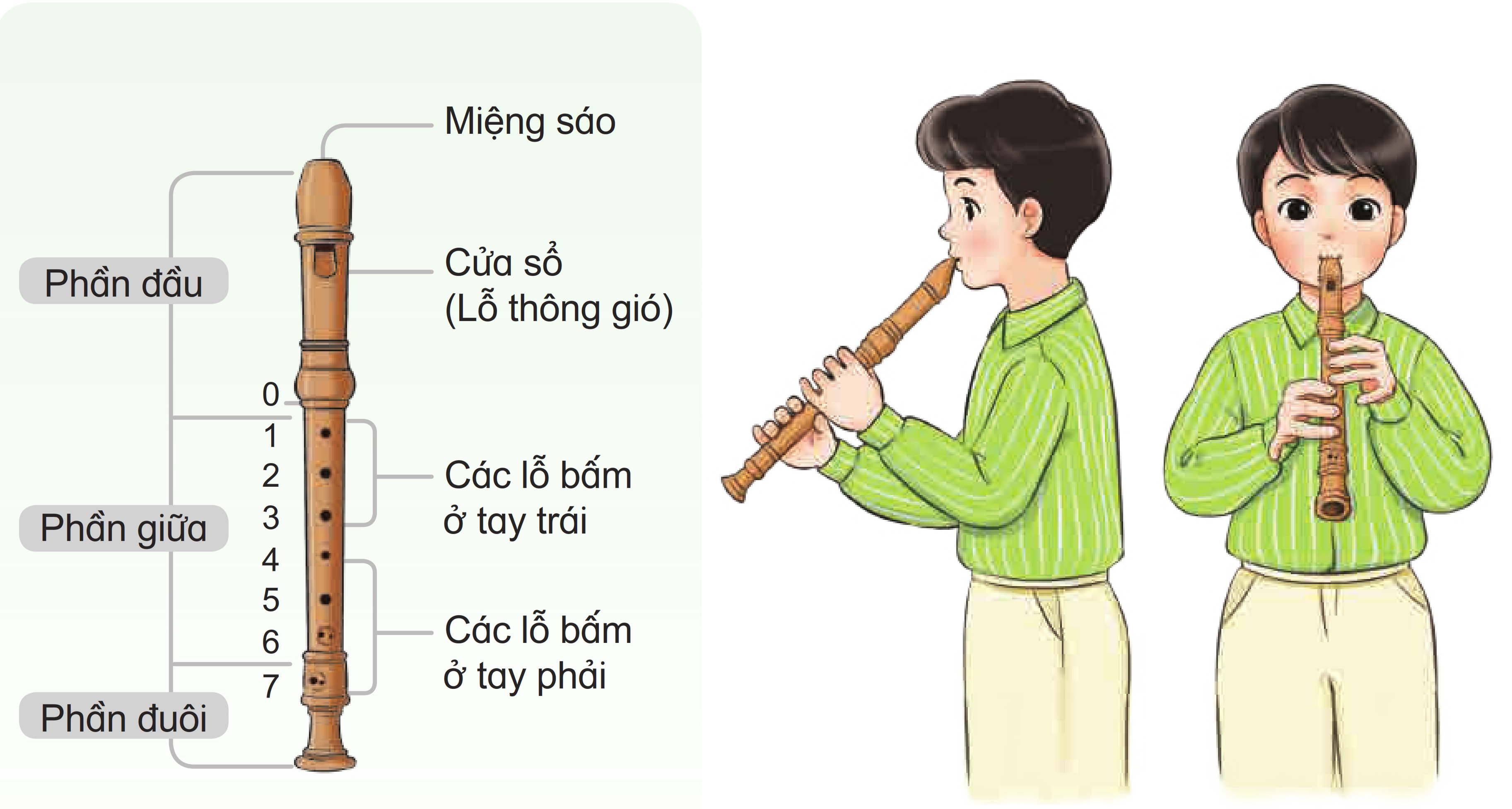 Nêu cấu tạo và hướng dẫn cách dùng
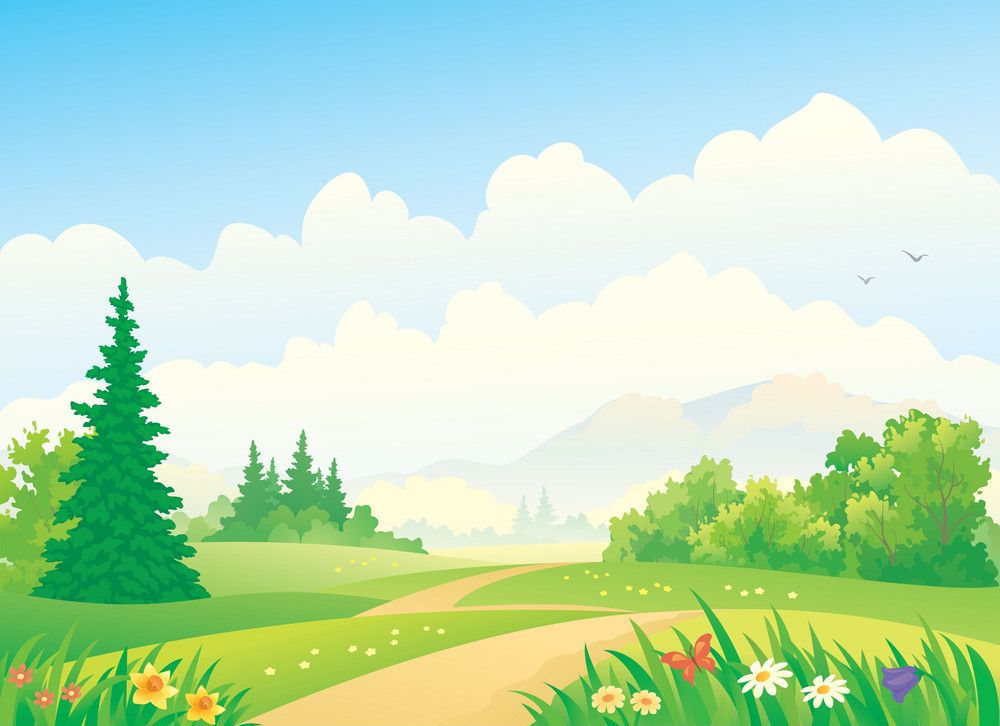 Xem cách sử dụng
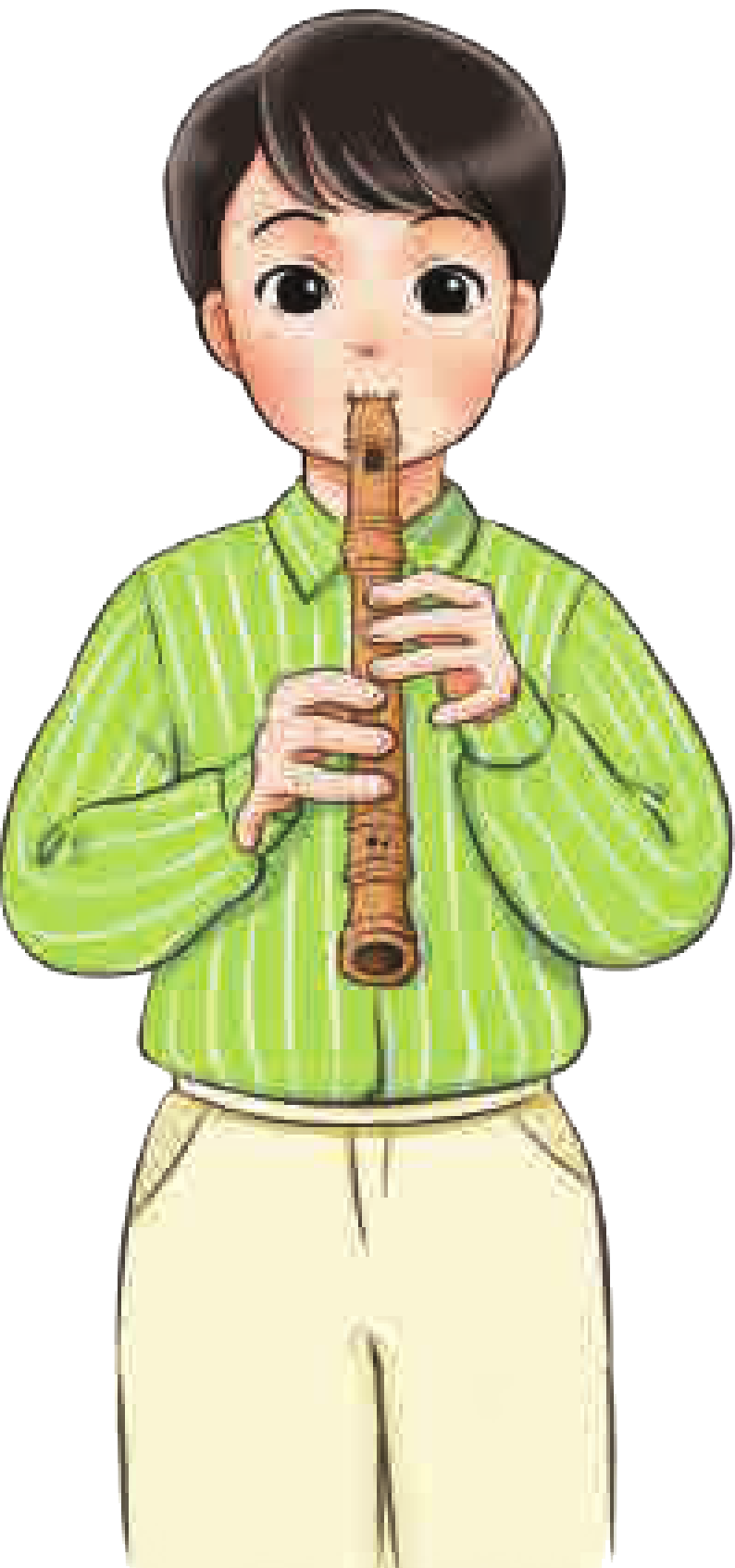 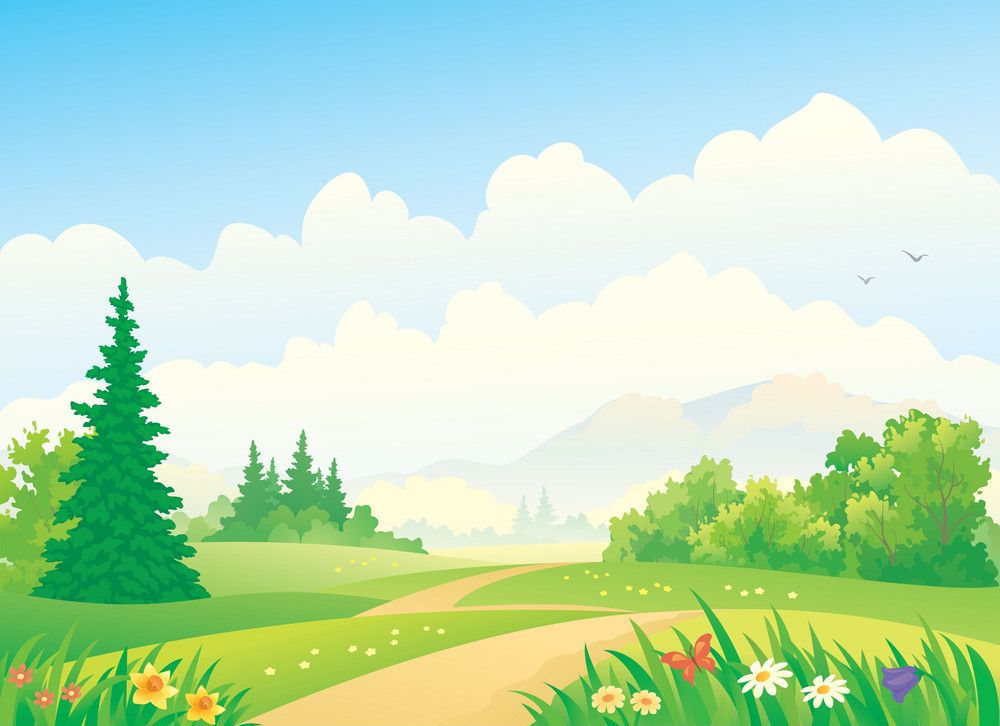 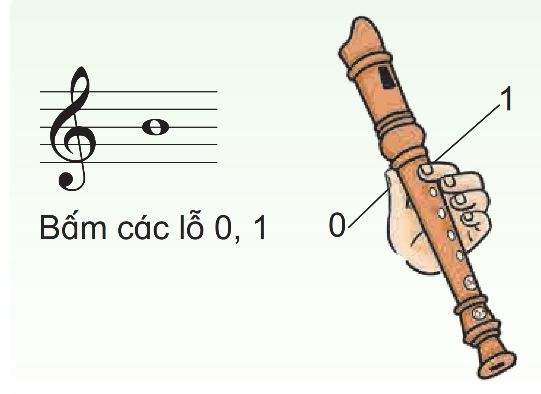 Nghe mẫu và thực hành thổi nốt si
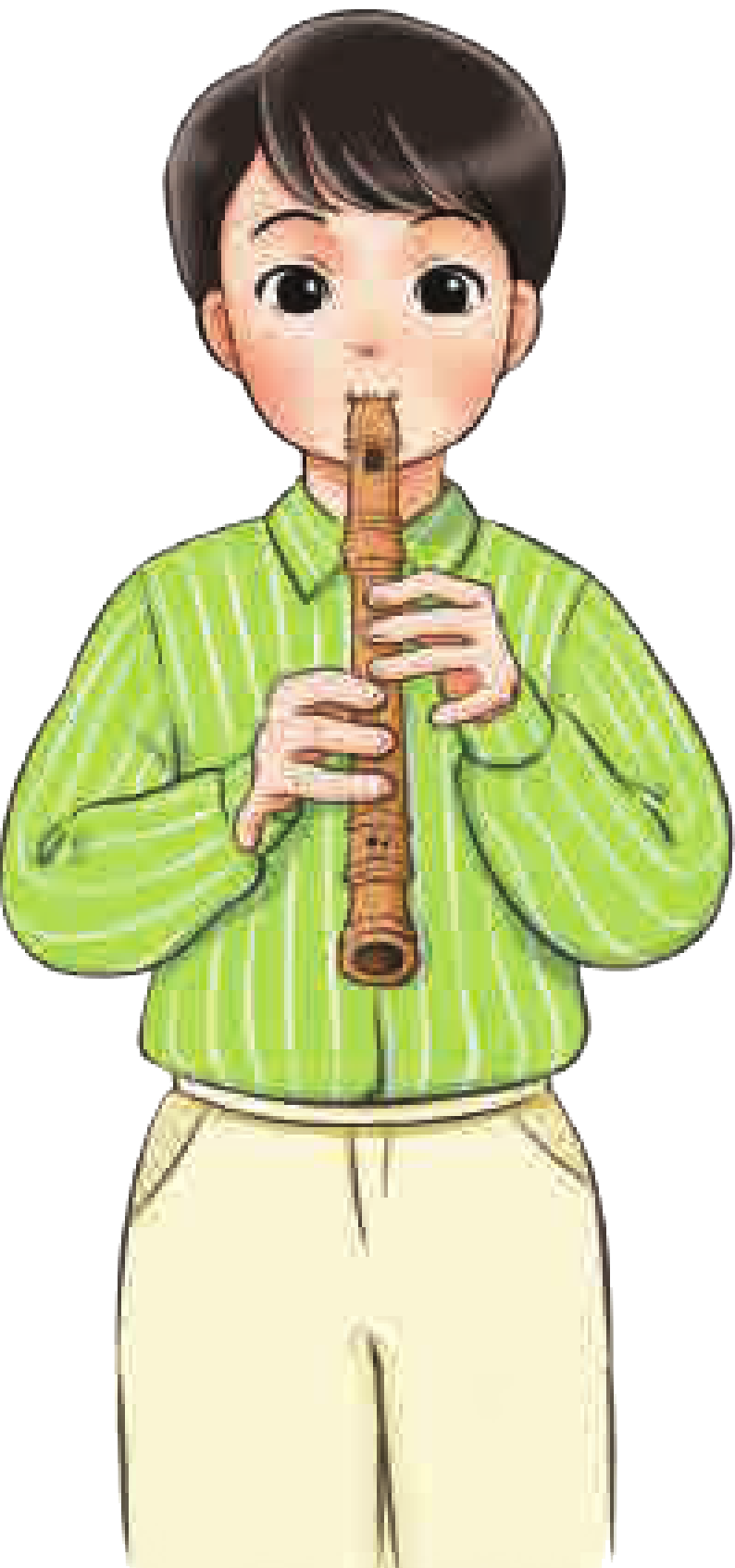 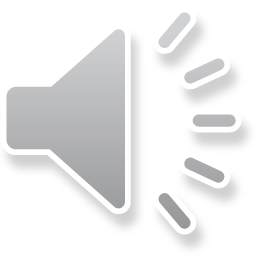 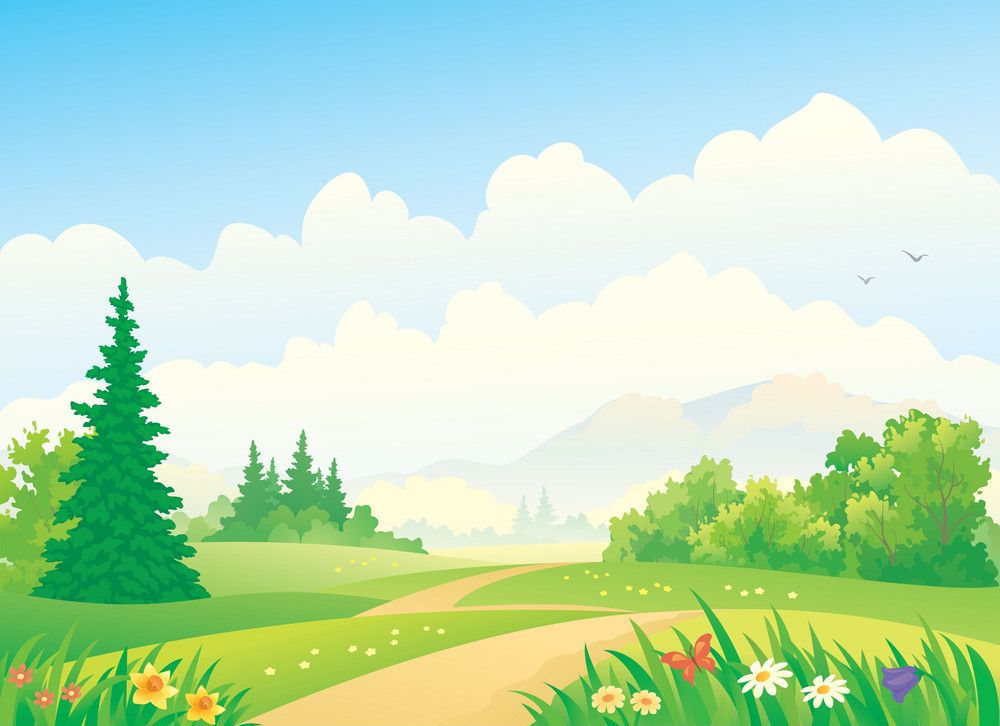 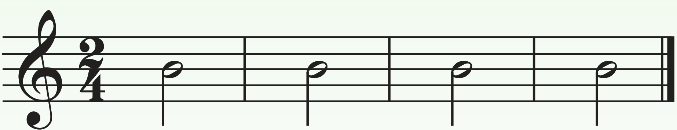 Thực hành thổi nốt Si theo mẫu
- Cách bảo quản sau khi sử dụng xong vệ sinh đầu ống thổi vào toàn bộ thân sáo bảo quản và giữ gìn cẩn thận
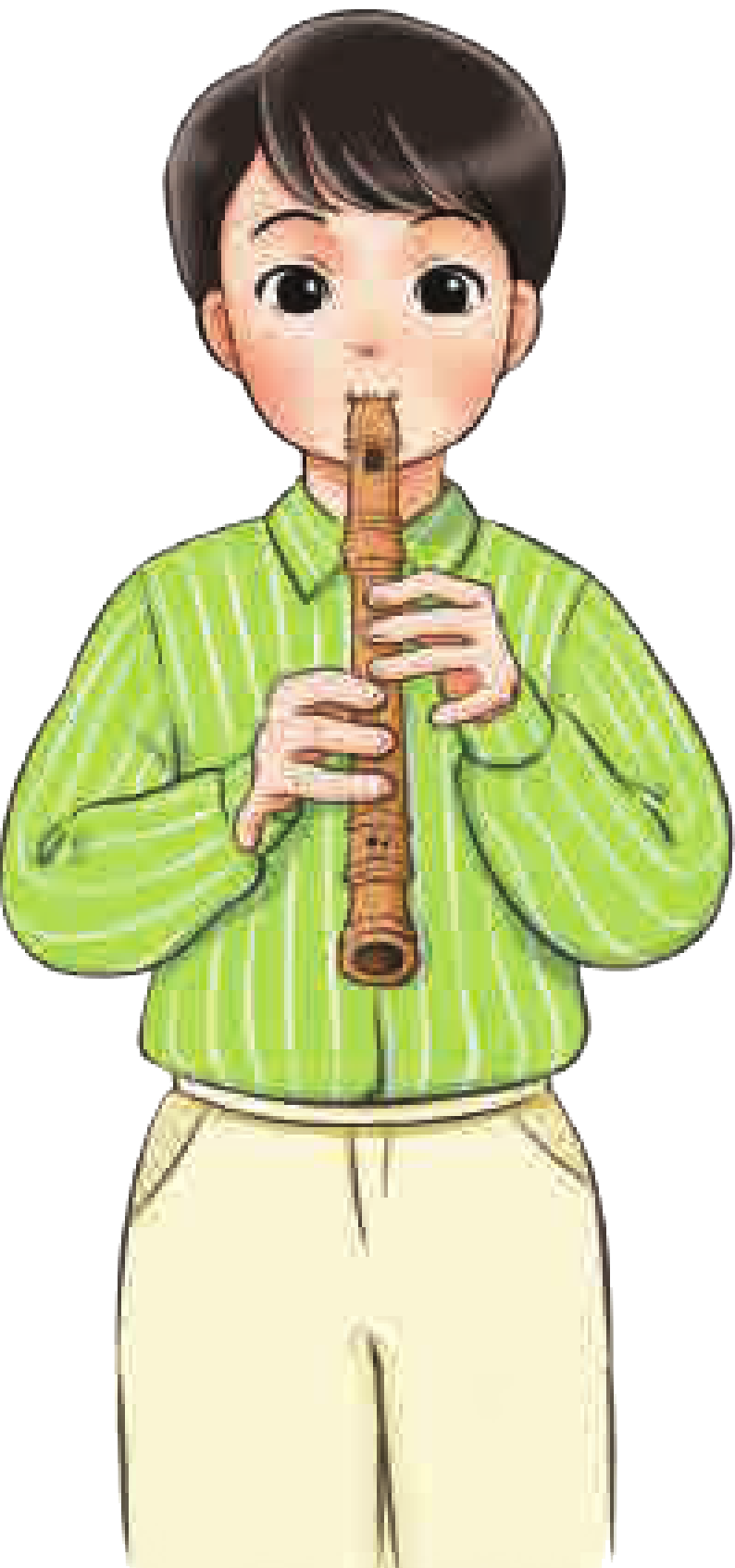 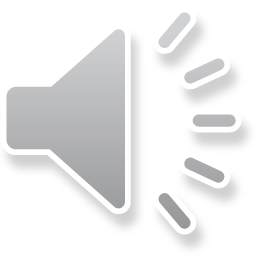 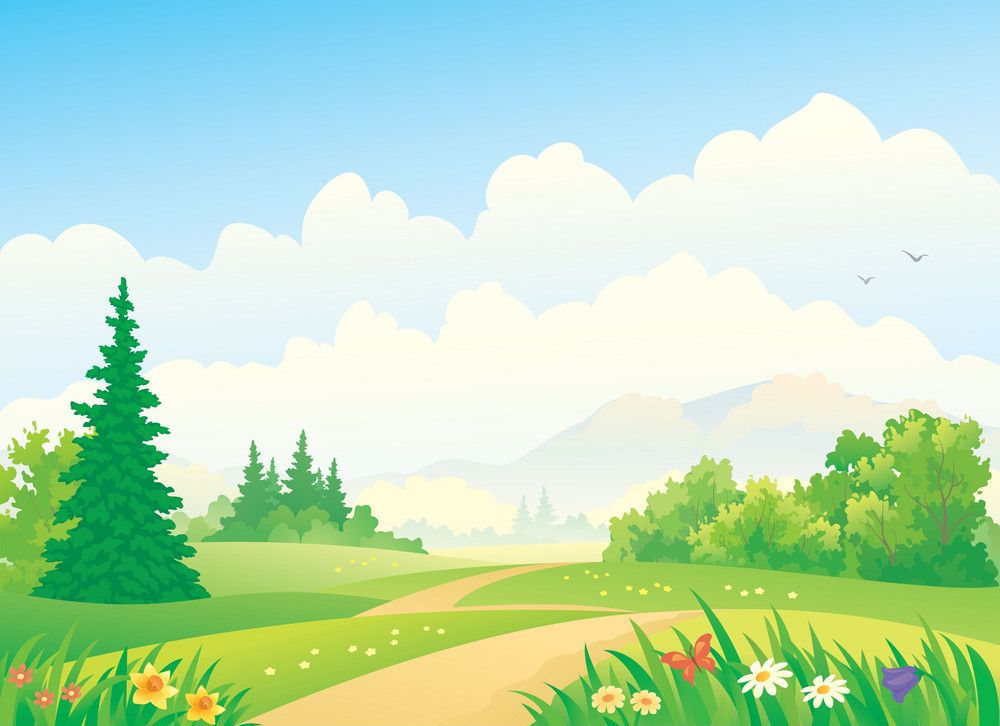 Giới thiệu
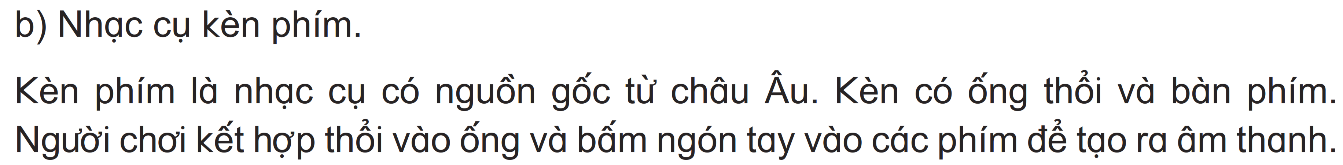 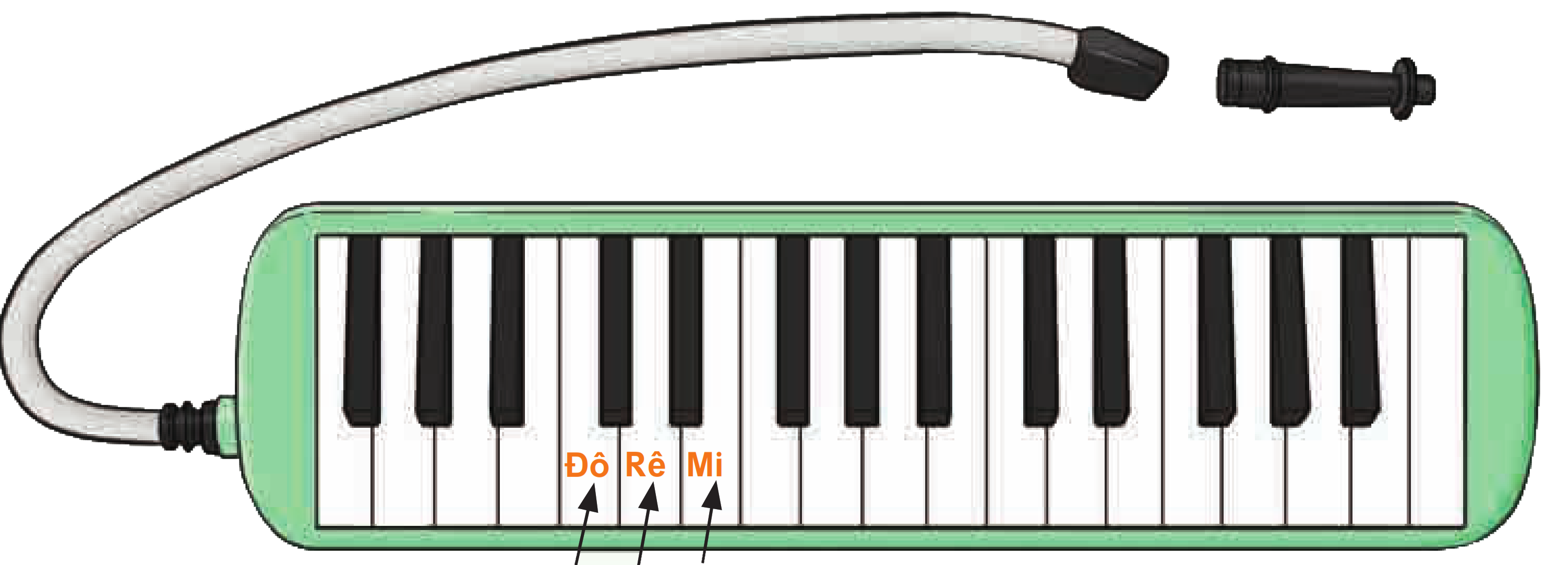 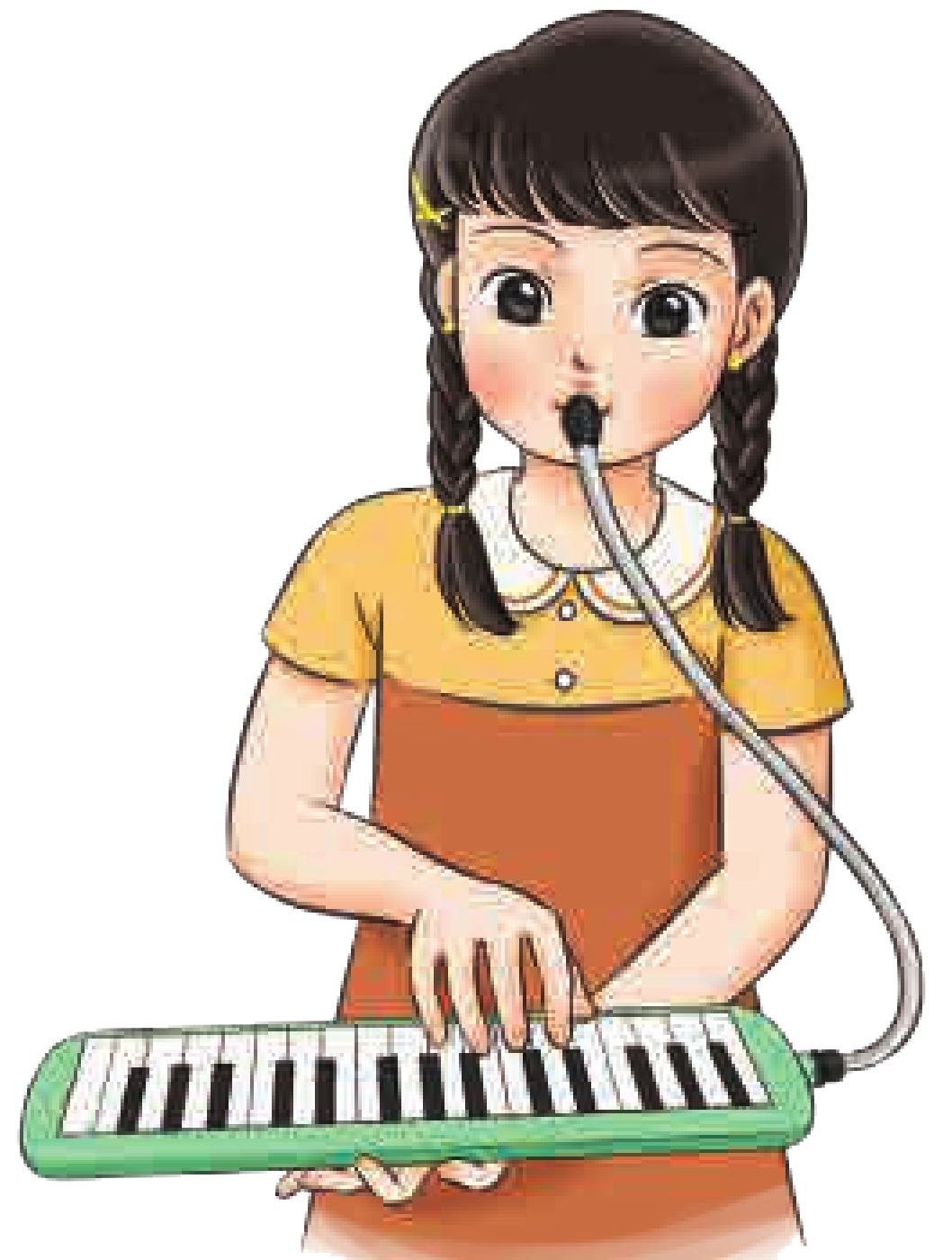 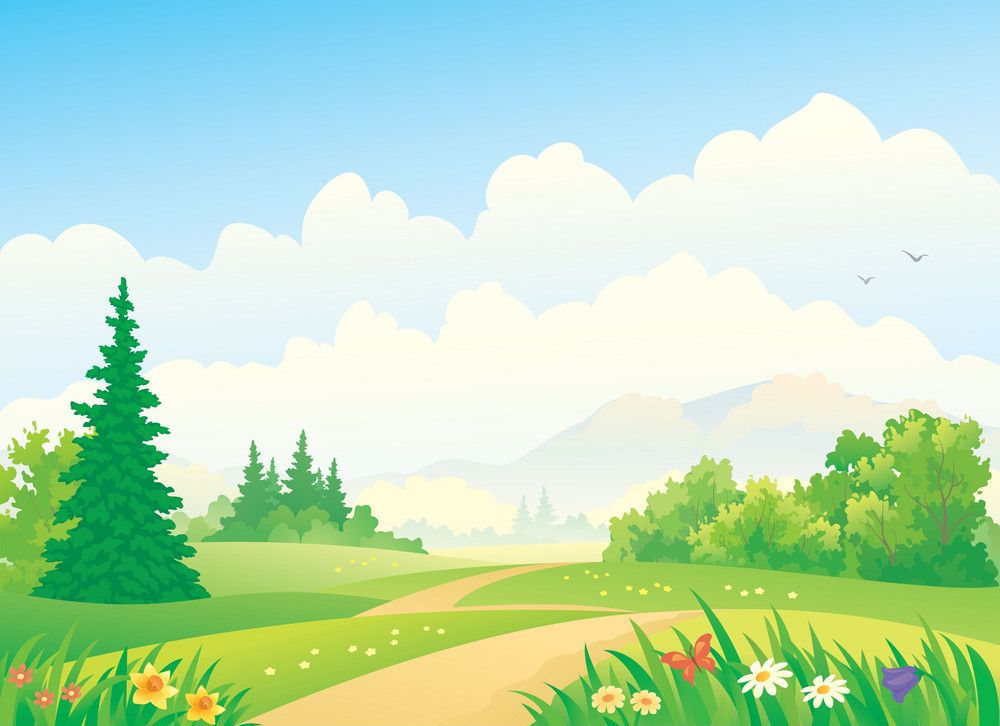 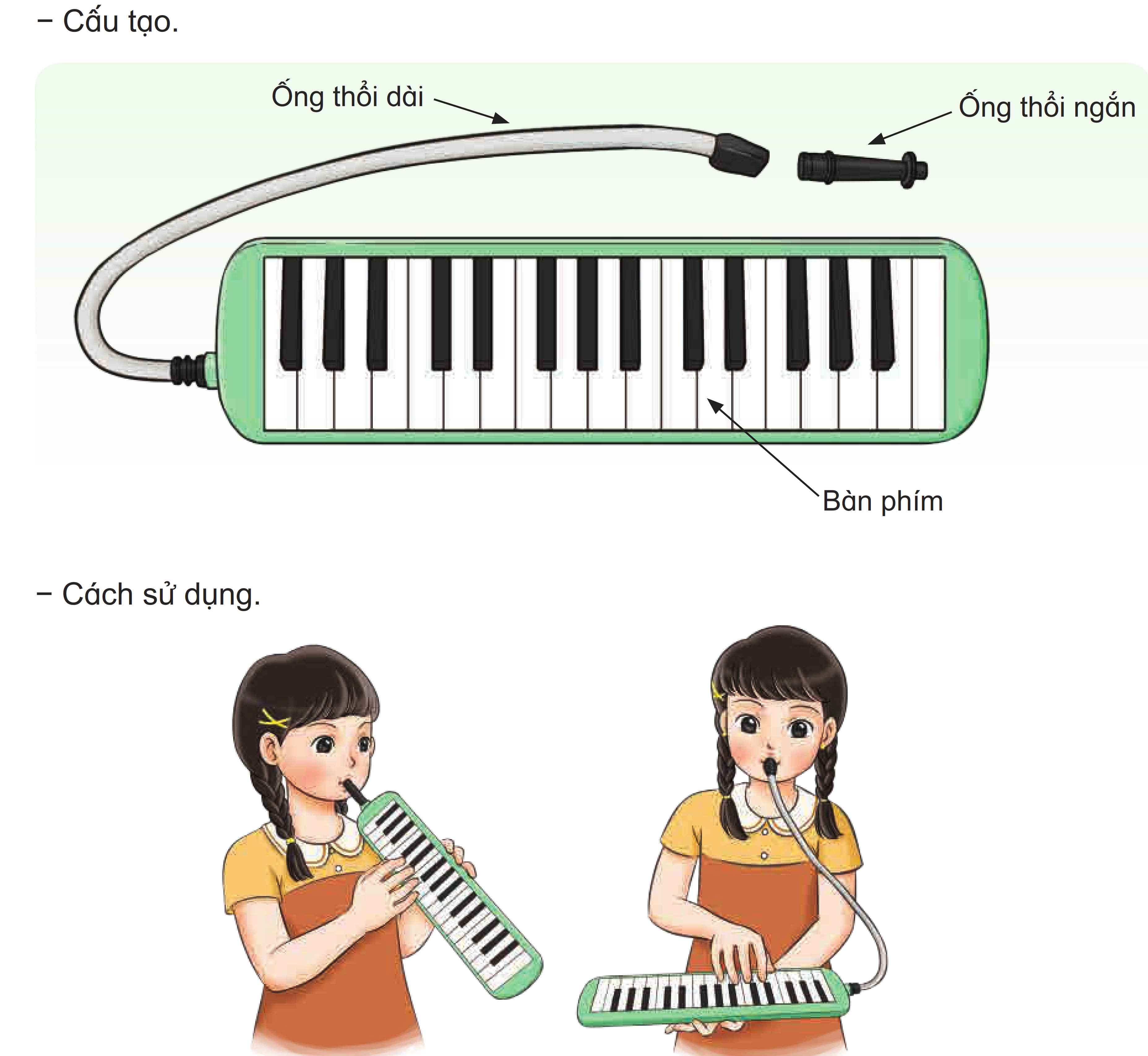 Nêu cấu tạo và hướng dẫn cách dùng
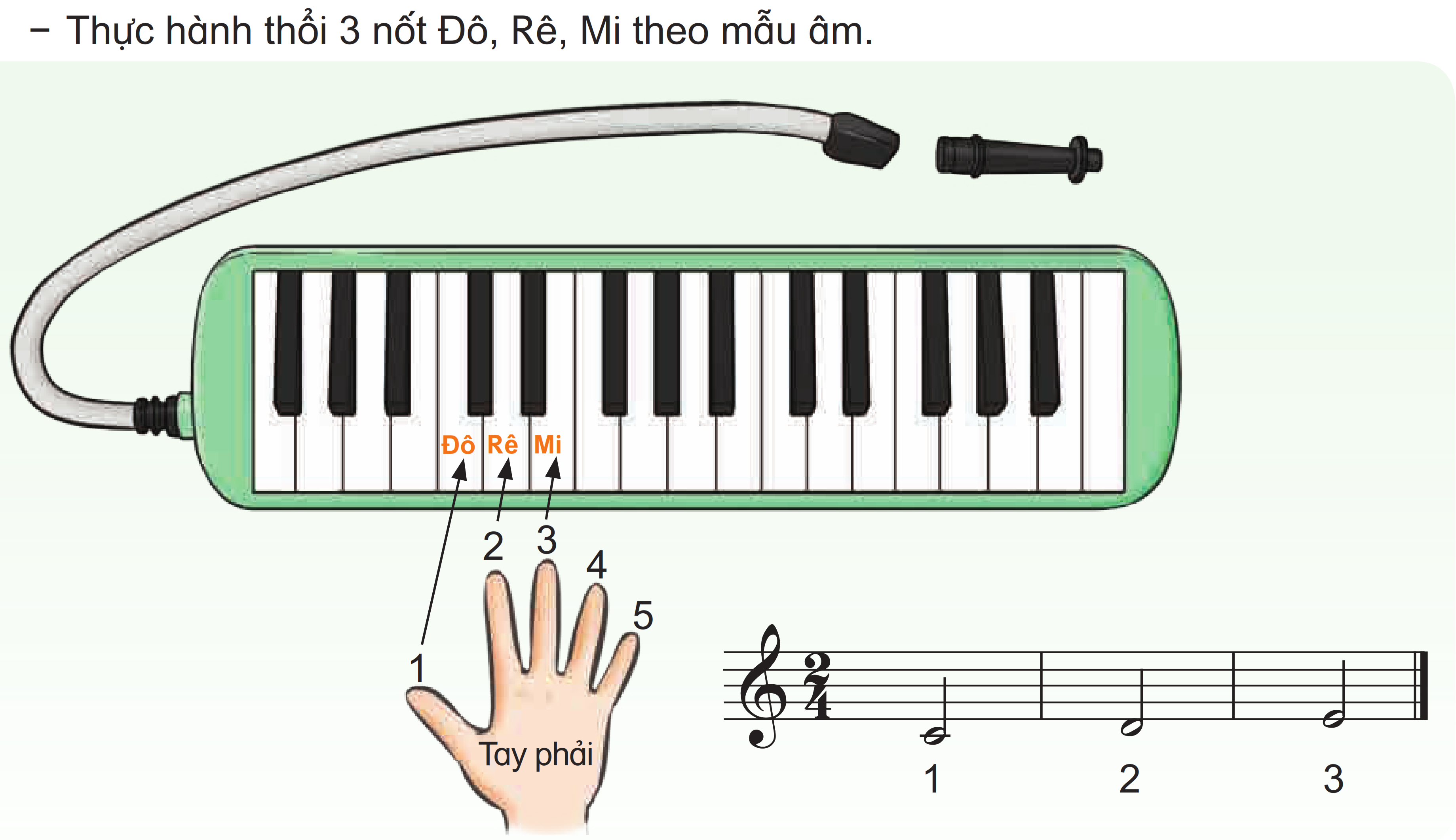 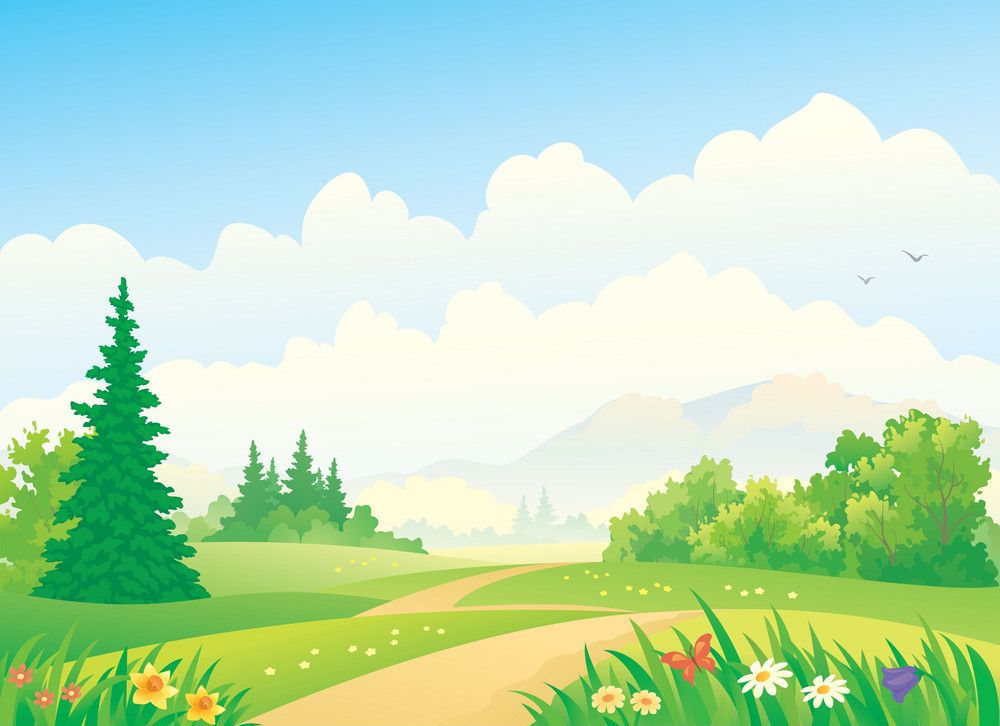 Cách bảo quản: sau khi sử dụng xong, vệ sinh đầu ống thổi và bàn phím bảo quản giữ gìn cẩn thận
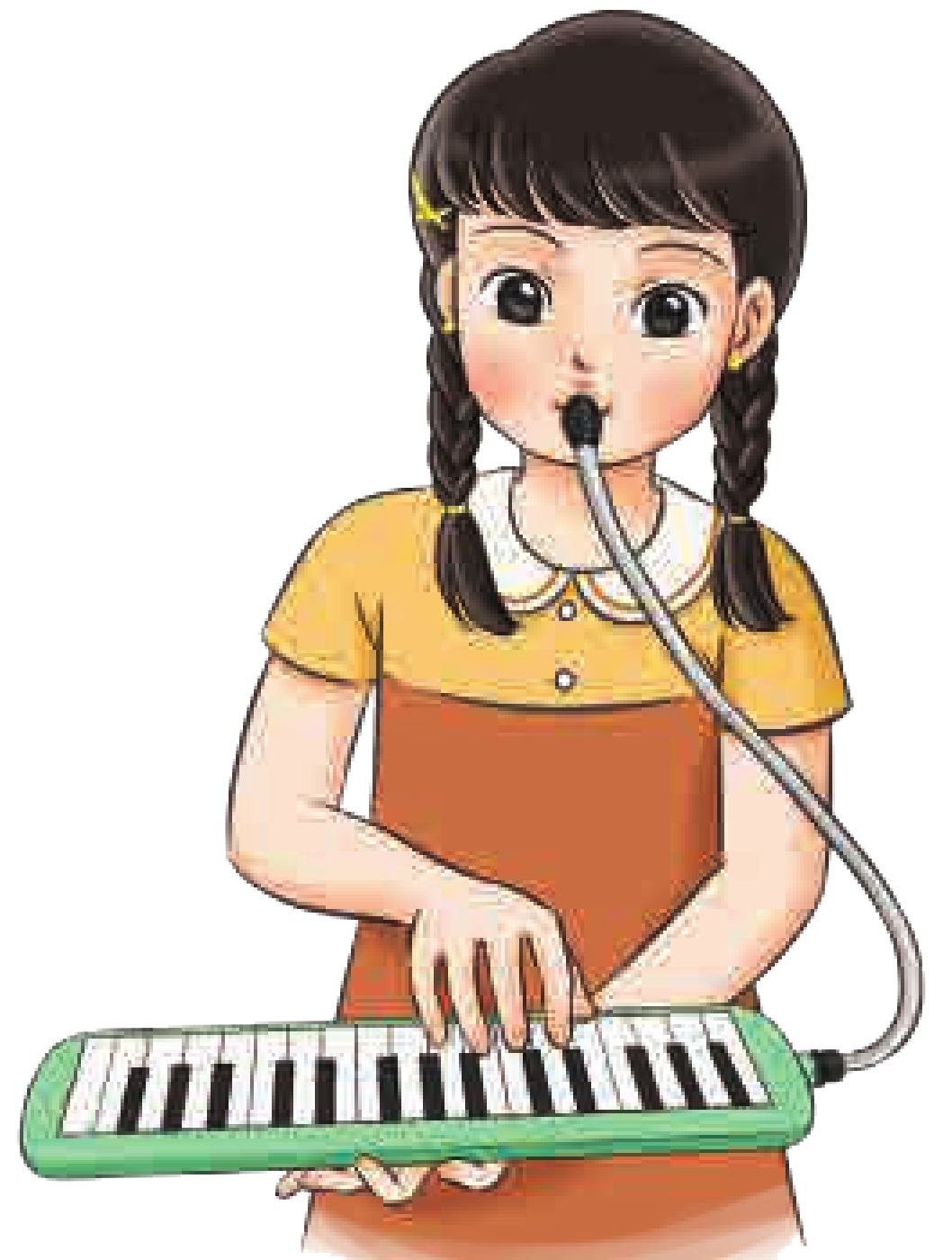 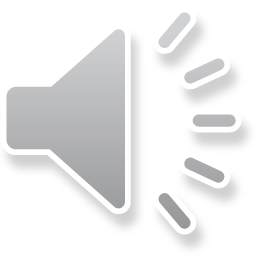 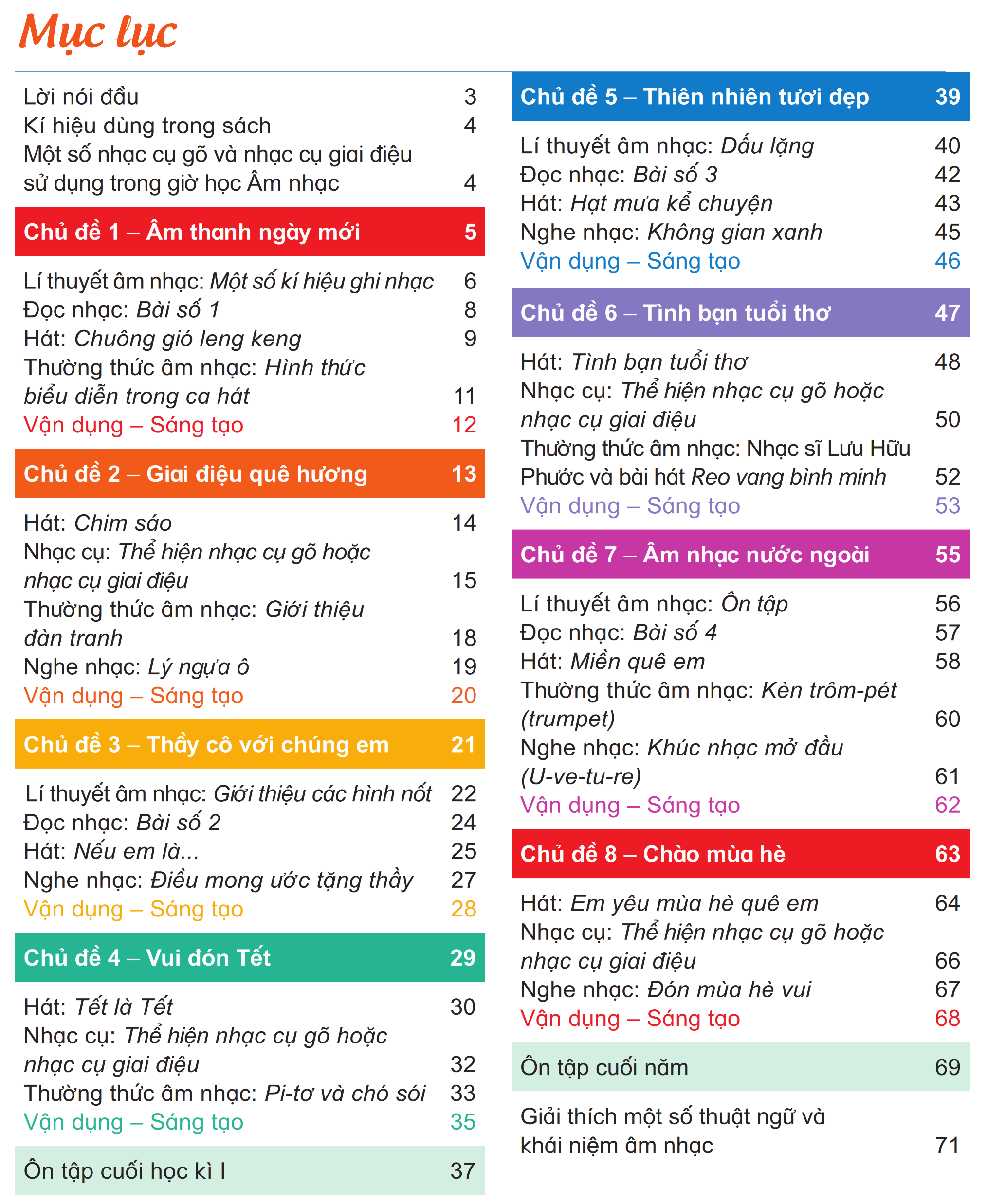 GIÁO DỤC, CỦNG CỐ DẶN DÒ
Chú ý hỏi song câu hỏi mới nêu giáo dục
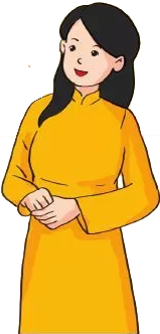 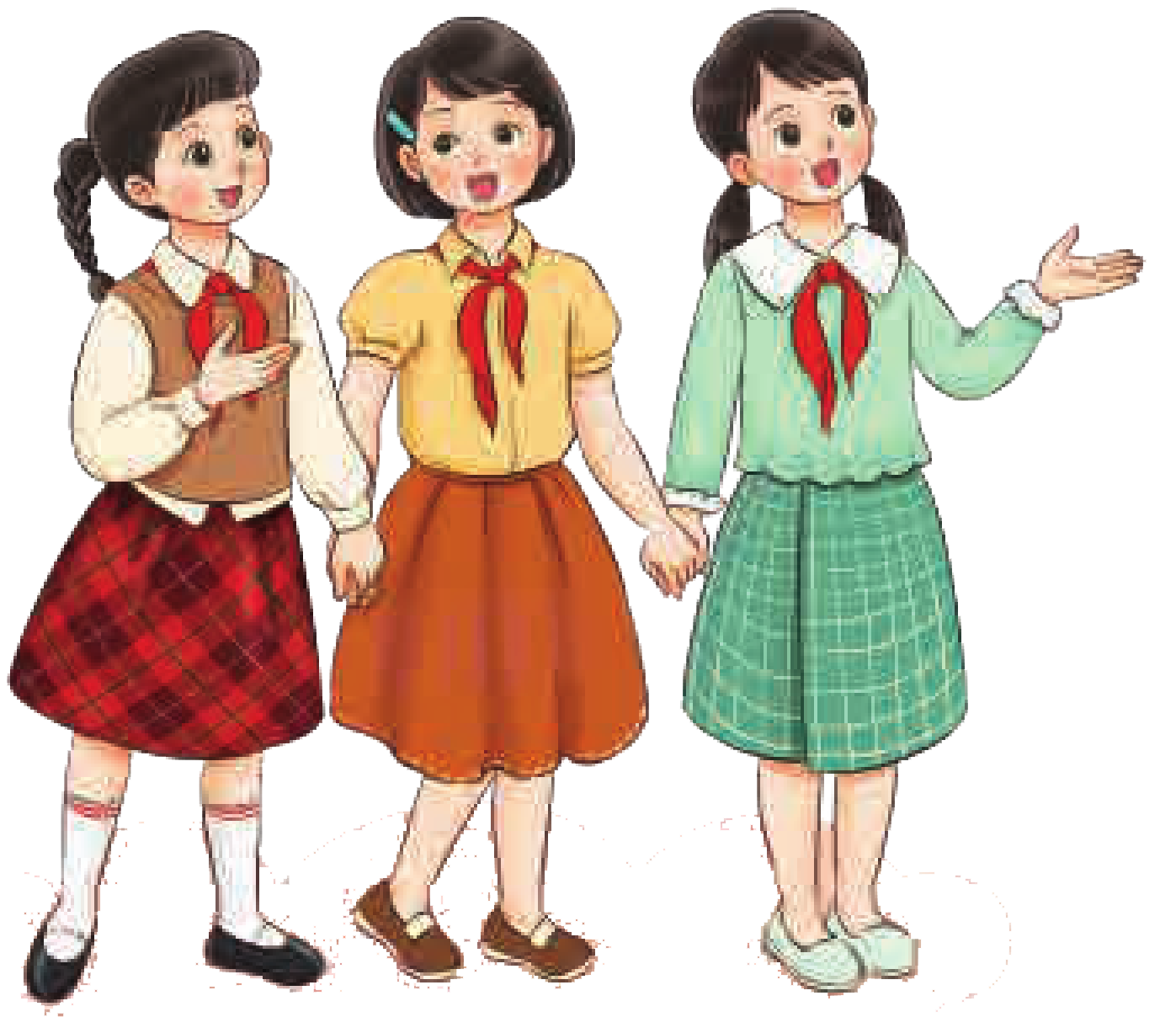 Chúc quý thầy cô mạnh khỏe
Các em học sinh chăm ngoan học giỏi
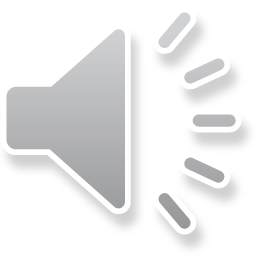 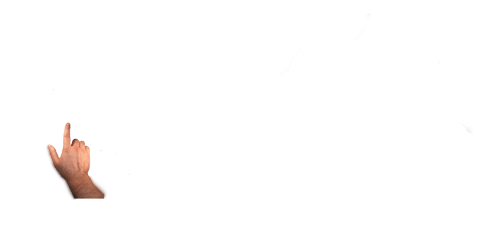 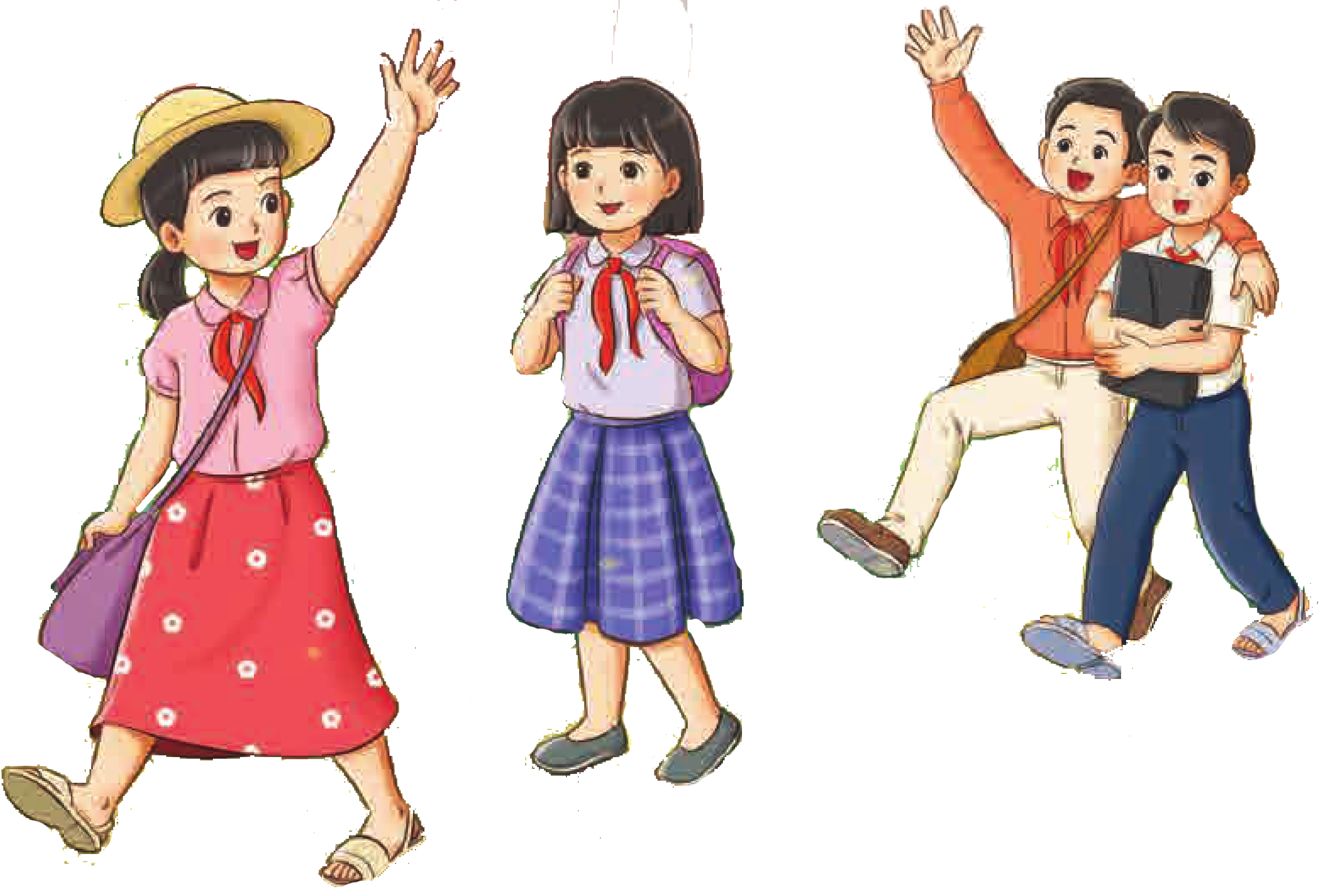